МИНИСТЕРСТВО ОБРАЗОВАНИЯ РМ
Портфолио
Комлевой натальи николаевны

воспитателя мадоу
«центр развития ребенка – детский сад № 46»

Дата рождения: 31.01.1974 г.
Профессиональное образование: Высшее,  ГОУ ВПО «Мордовский государственный университет им. Н.П. Огарева»  
Квалификация по диплому:  Учитель географии
Специальность: «География» 
Диплом:  ВСГ 2001051 от 30.07.2007г.
ПРОФЕССиоНАЛЬНАЯ переподготовка:  
ФГБОУ ВО «МГПИ им.  М.Е. Евсевьева»
По программе: «Технологии дошкольного образования»
Квалификация по диплому:  «Воспитатель»
ДИПЛОМ : 132403840045 от 05.04.2016г.
Стаж педагогической работы: 15 лет
Общий трудовой стаж : 31 год
НАЛИЧИЕ КВАЛИФИКАЦИОННОЙ КАТЕГОРИИ: Высшая квалификационная категория
ДАТА ПОСЛЕДНЕЙ АТТЕСТАЦИИ: 17.05.2017г., приказ от МО РМ от 22.05.2017г.,  № 428
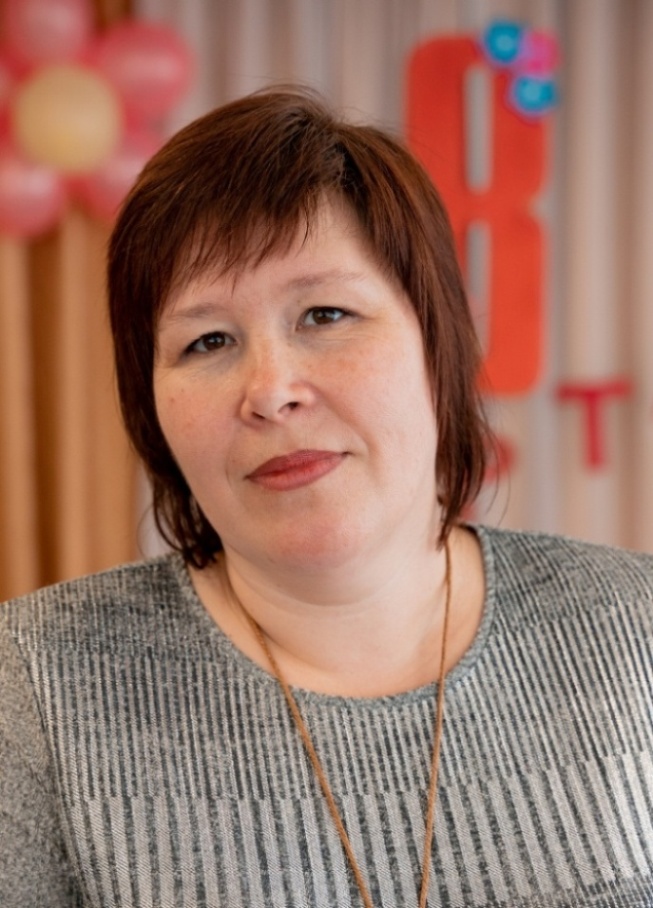 ПРЕДСТАВЛЕНИЕ СОБСТВЕННОГО ПЕДАГОГИЧЕСКОГО ОПЫТА
Развитие математических способностей у детей дошкольного возраста в процессе игровой деятельности
УЧАСТИЕ В ИННОВАЦИОННОЙ (ЭКСПЕРИМЕНТАЛЬНОЙ)  ДЕЯТЕЛЬНОСТИ
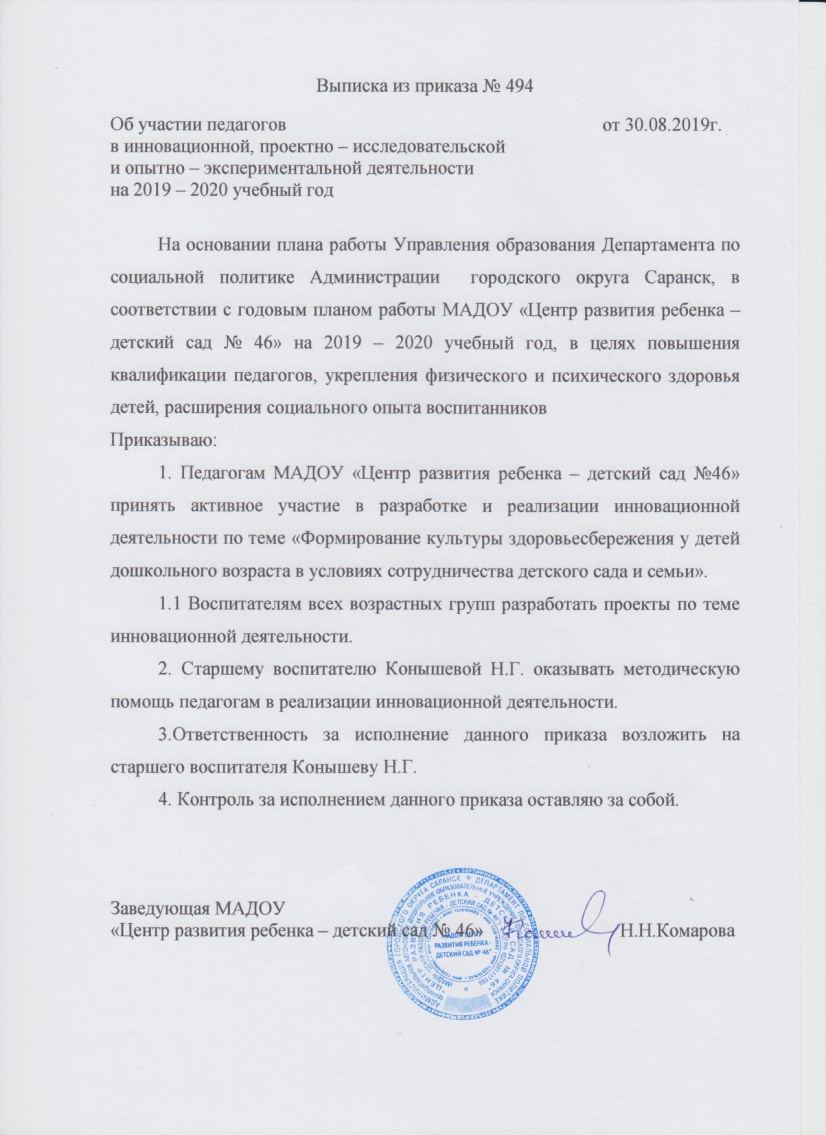 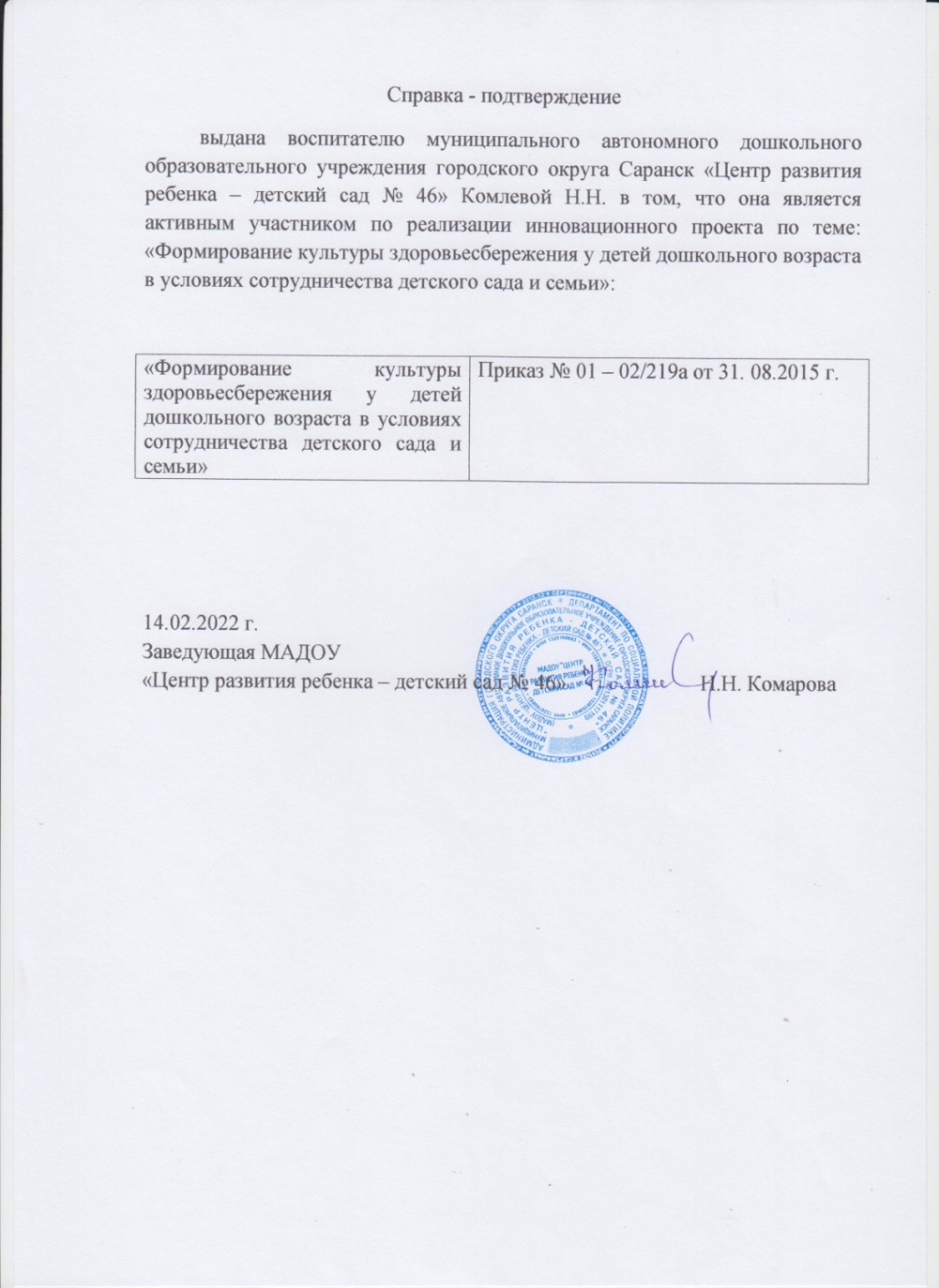 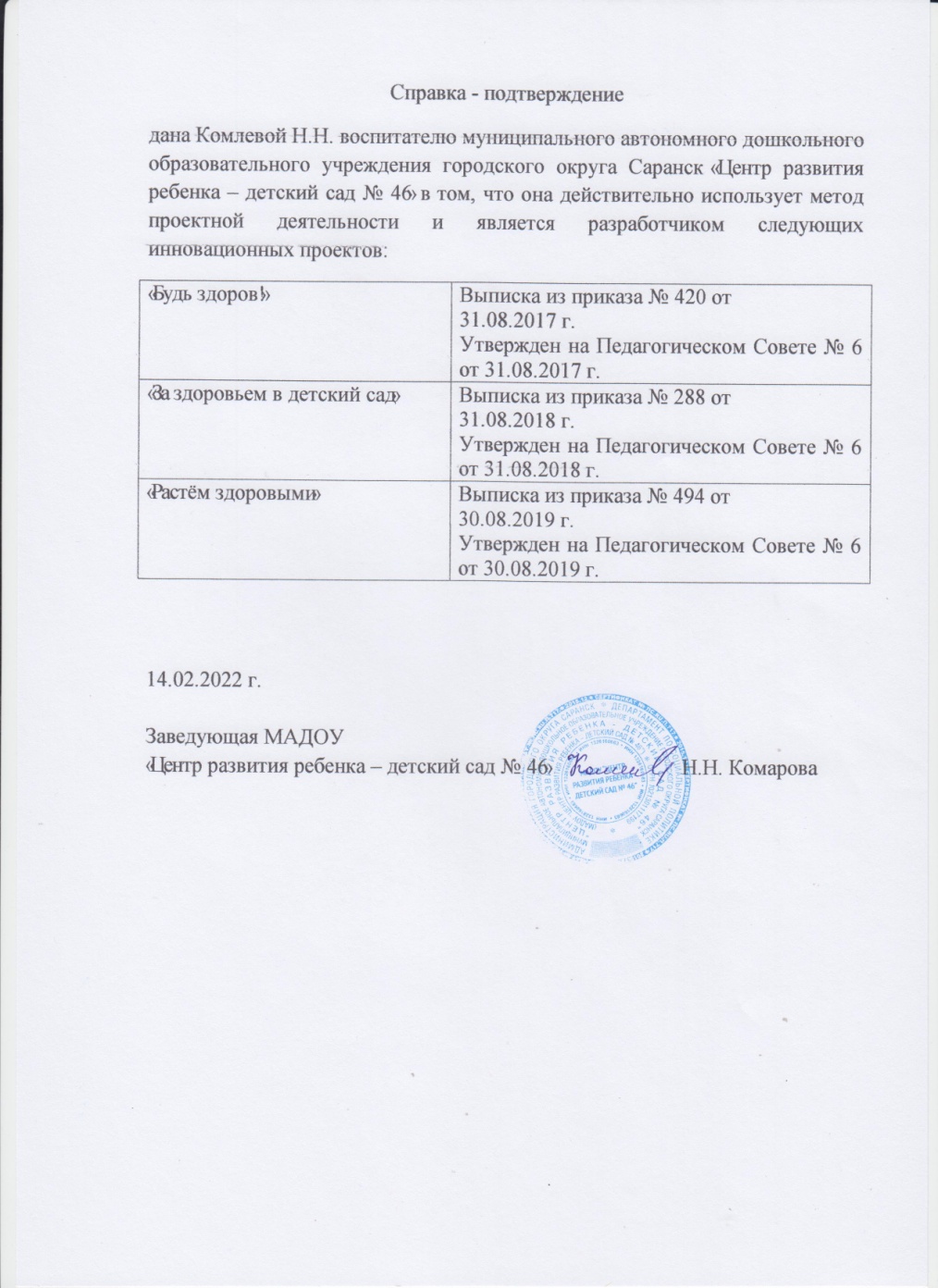 https://ds46sar.schoolrm.ru/sveden/employees/11164/185555/
Наставничество
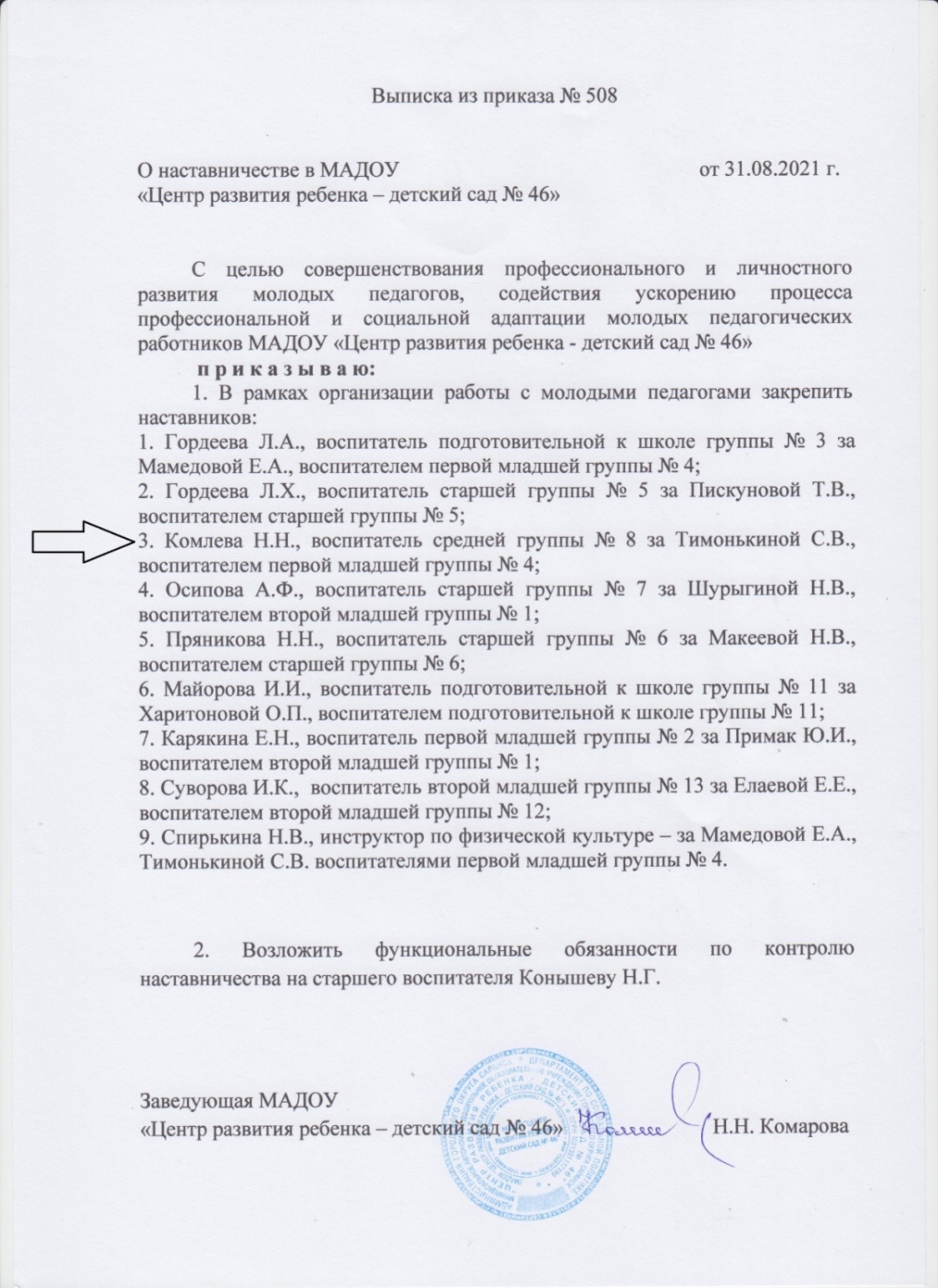 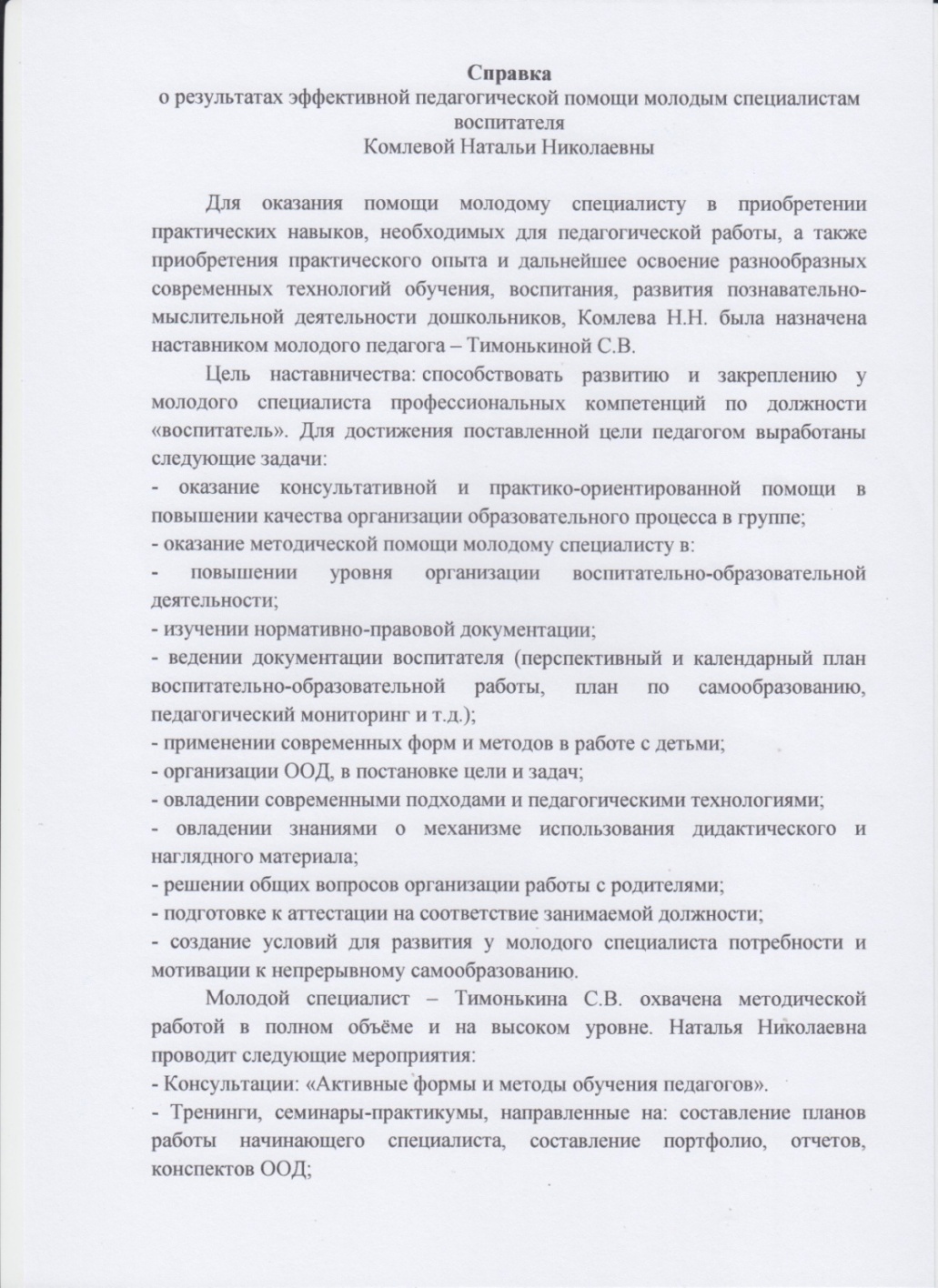 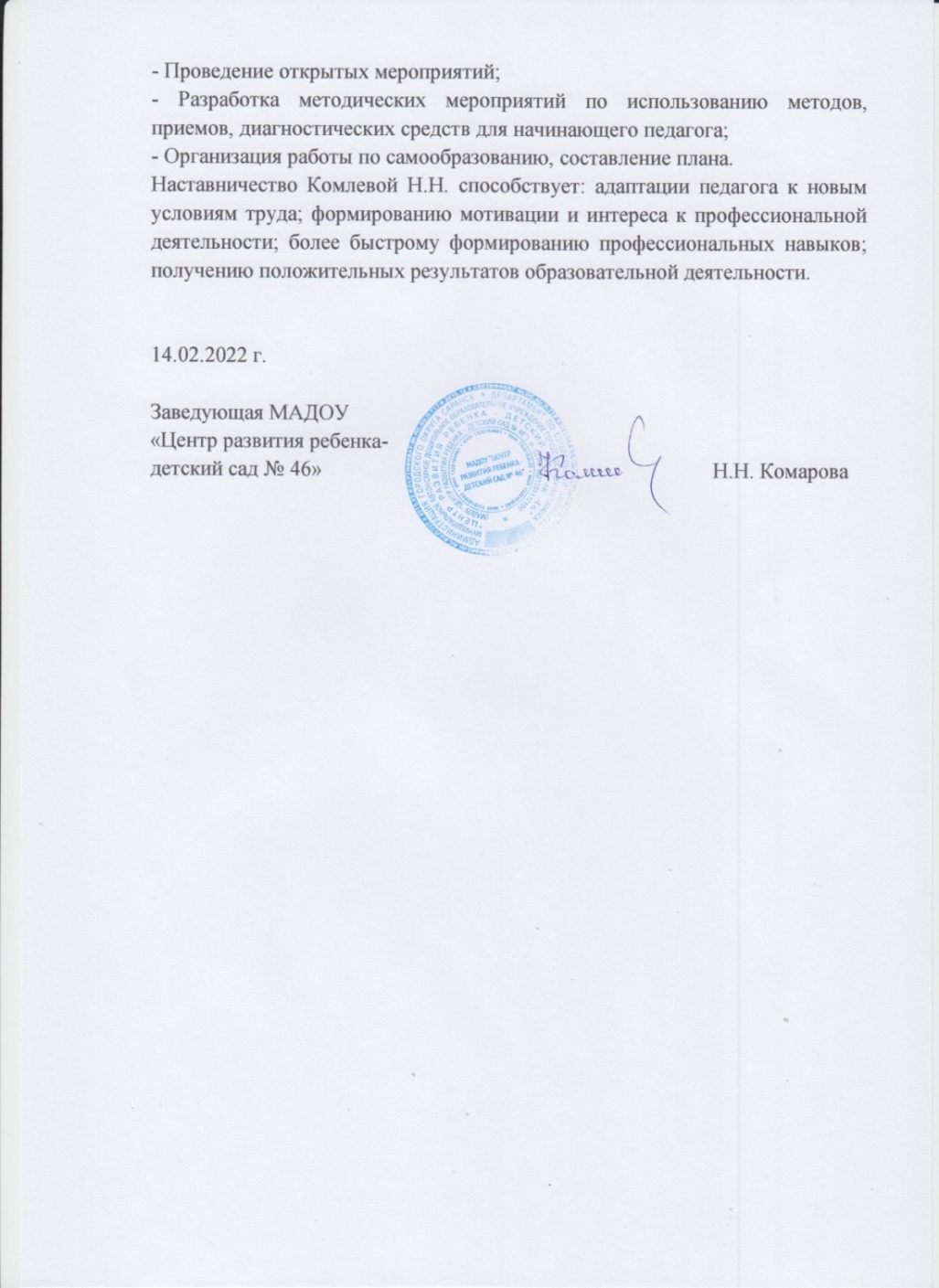 Наличие публикаций
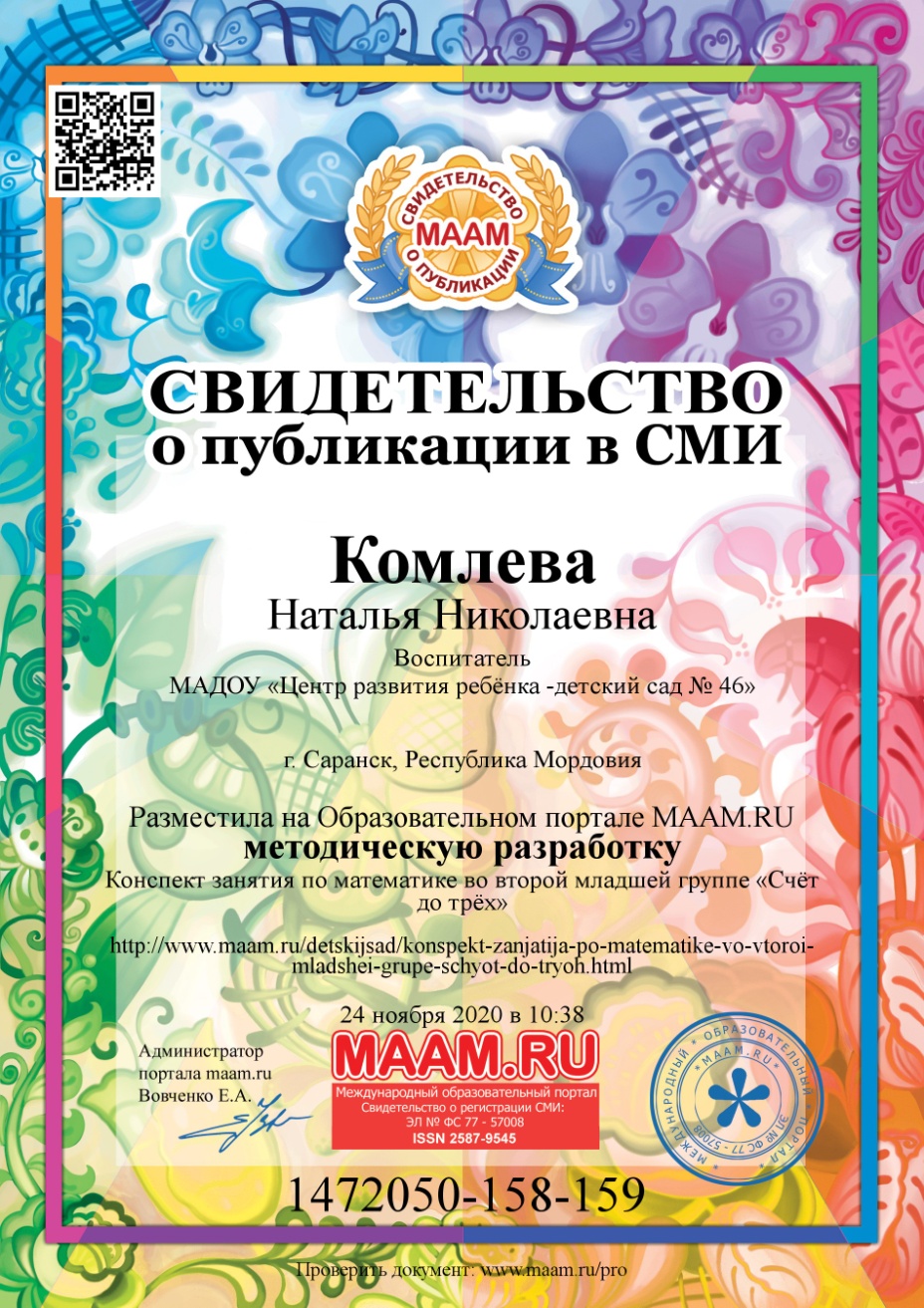 https://www.maam.ru/detskijsad/nnkomleva
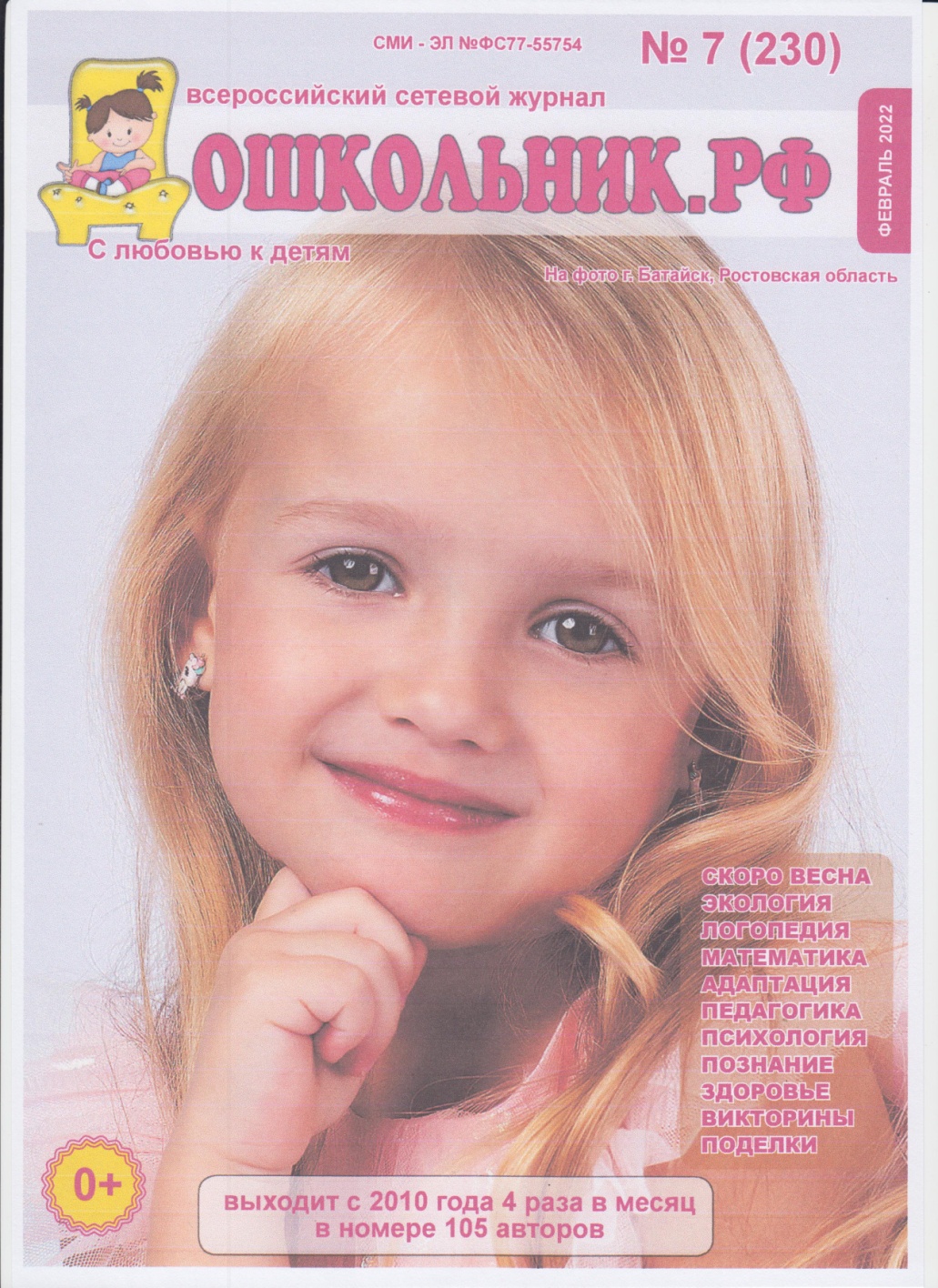 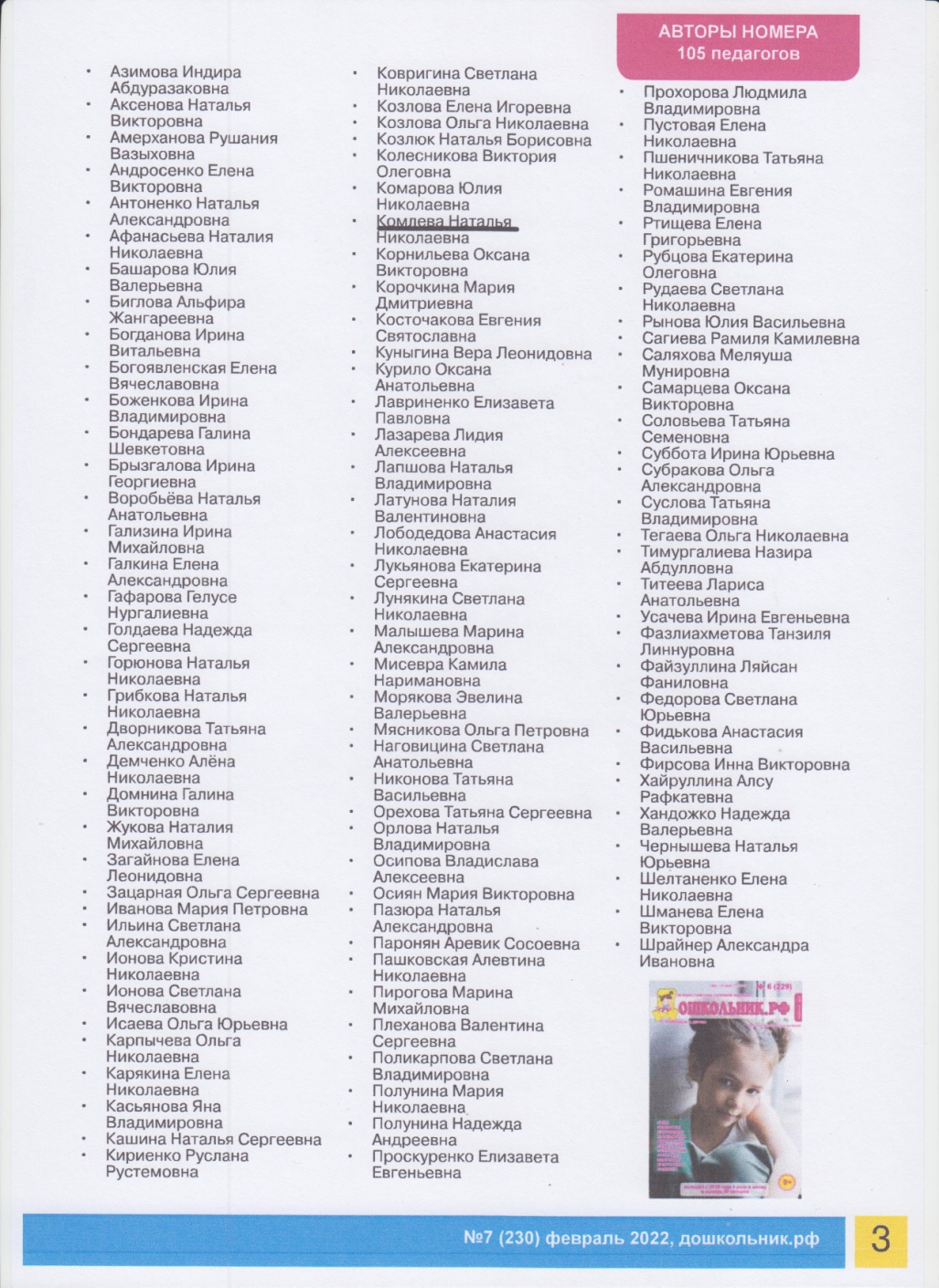 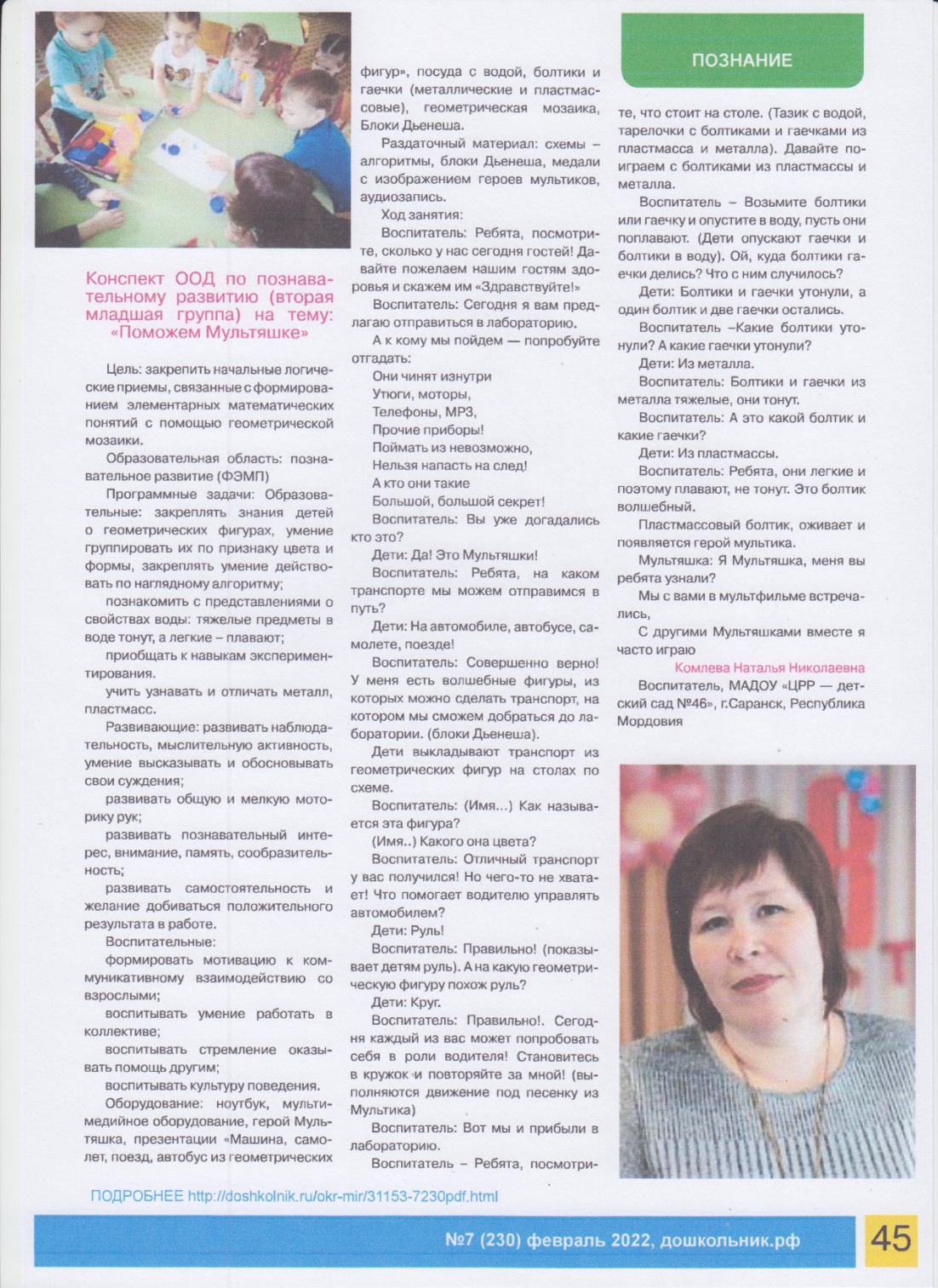 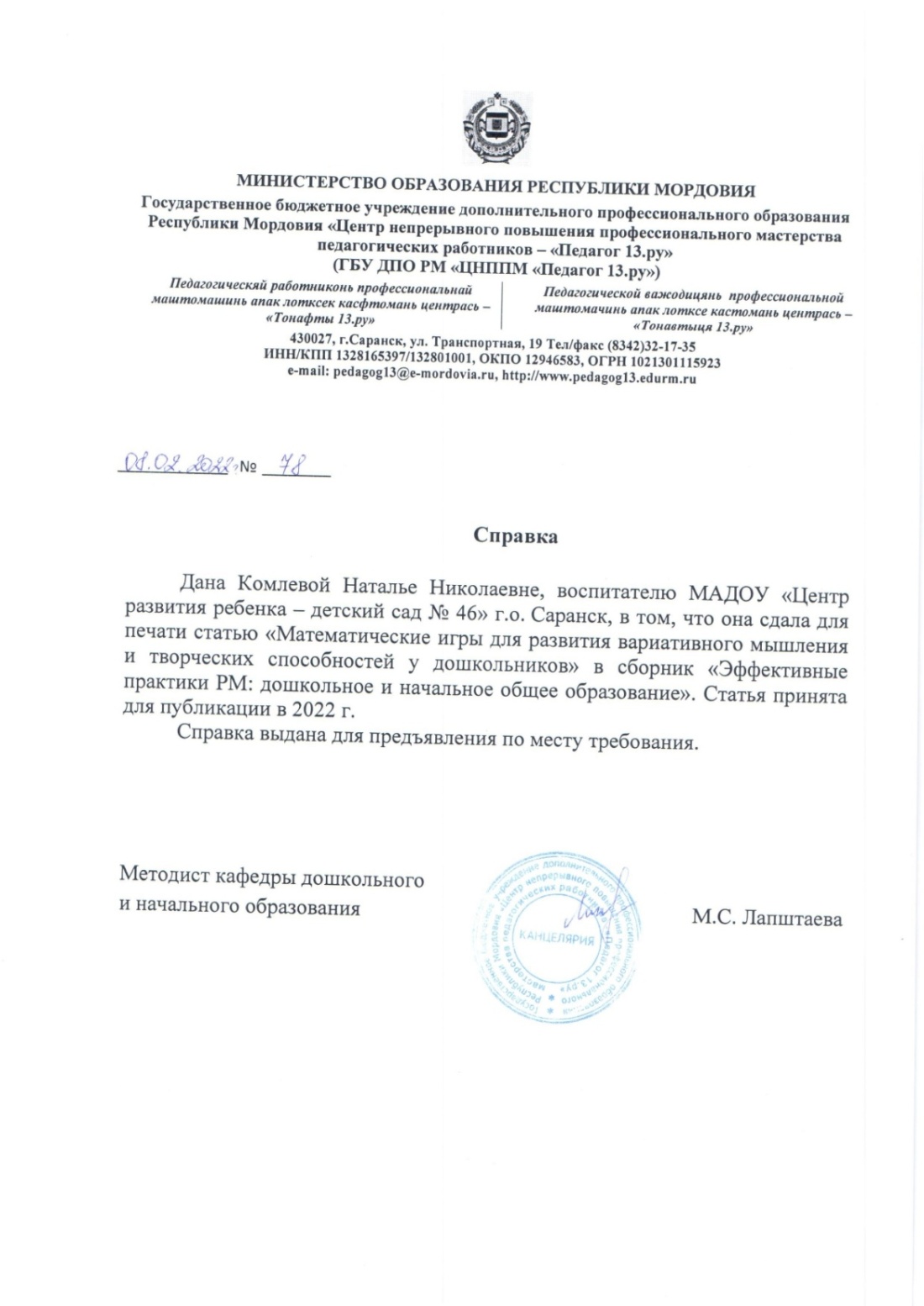 Результаты участия воспитанников  в :
конкурсах;
выставках;
турнирах;
соревнованиях;
акциях;
фестивалях.


Интернет – 2
Муниципальный уровень – 1
Республиканский уровень – 1
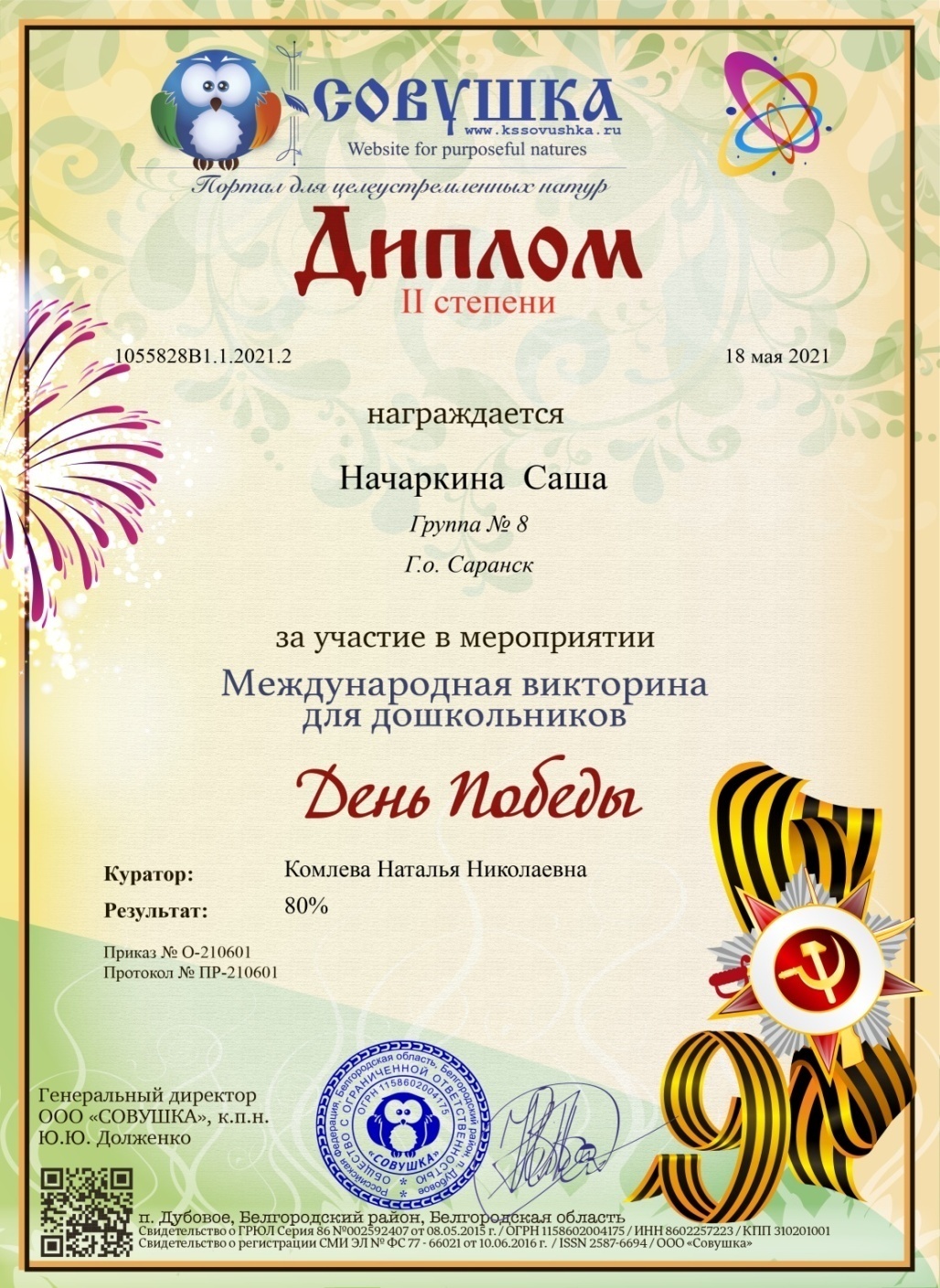 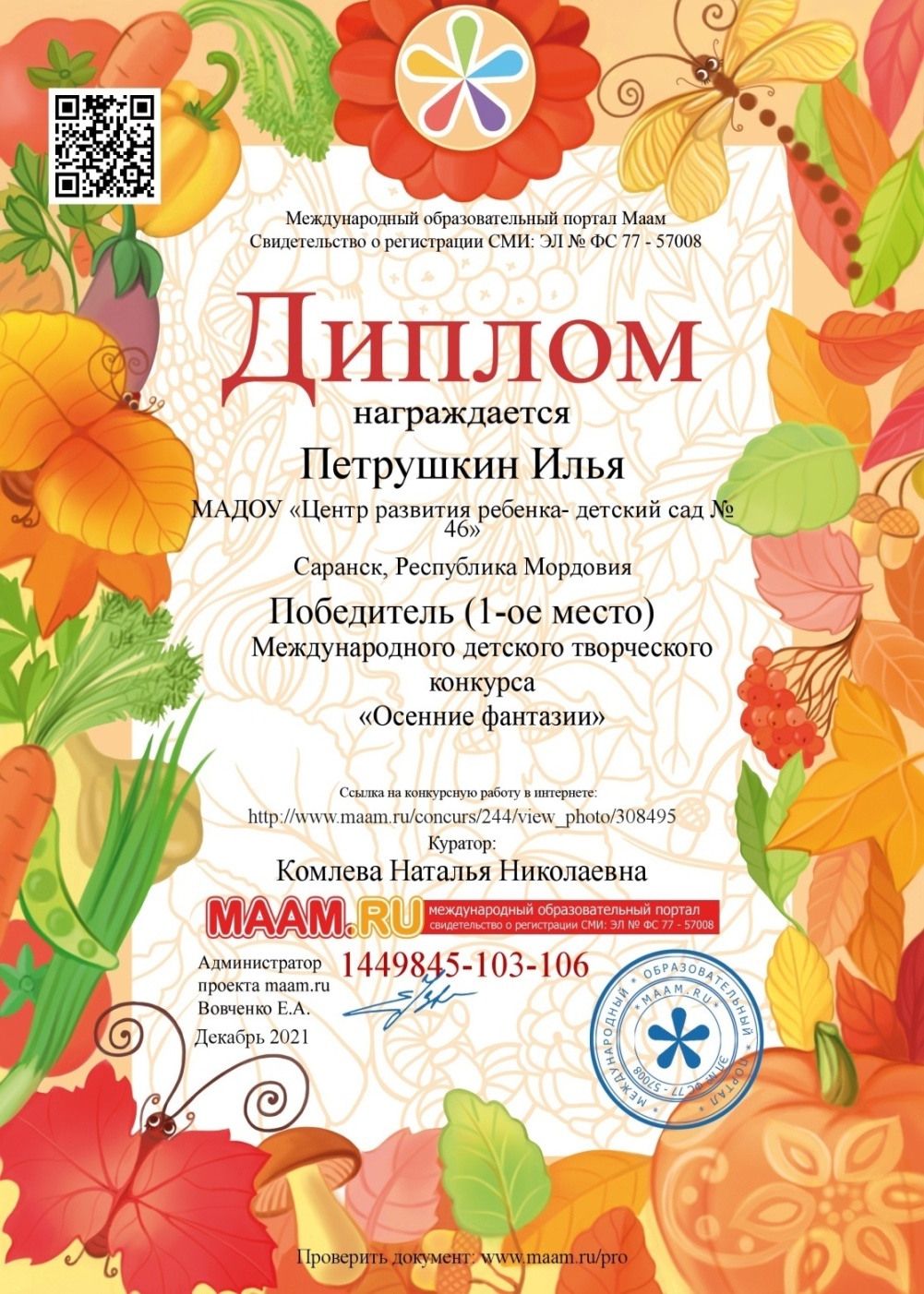 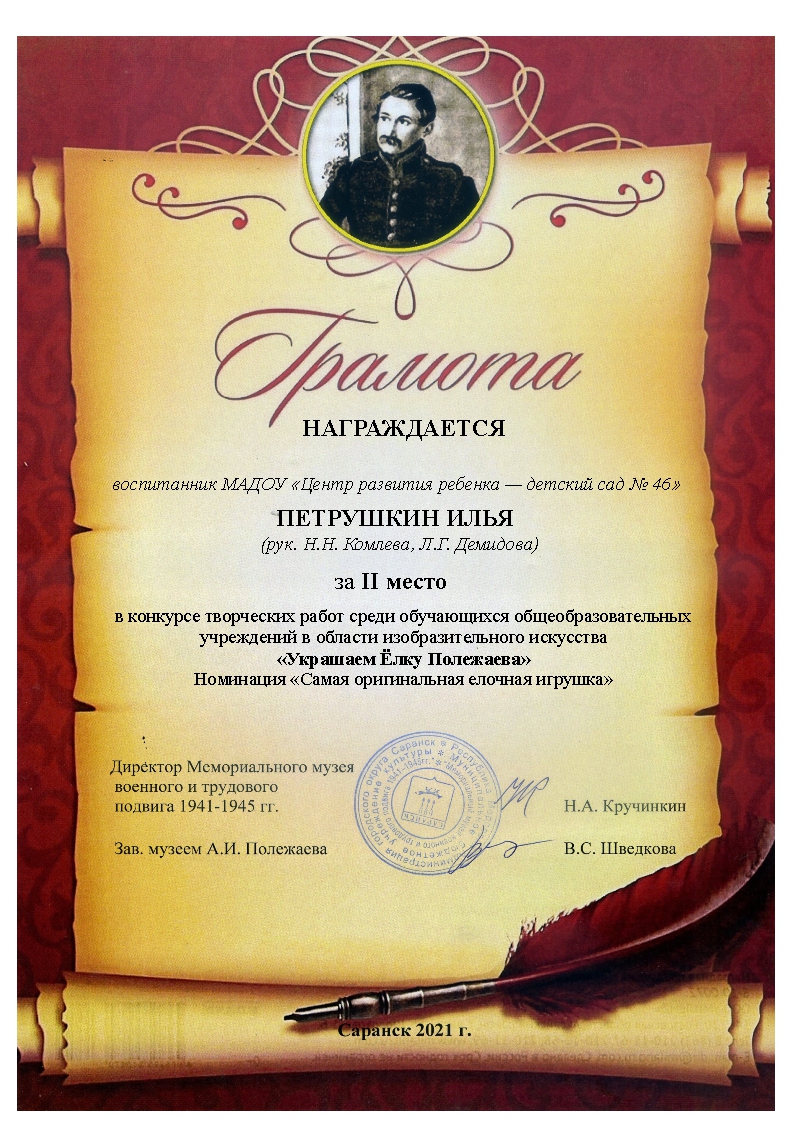 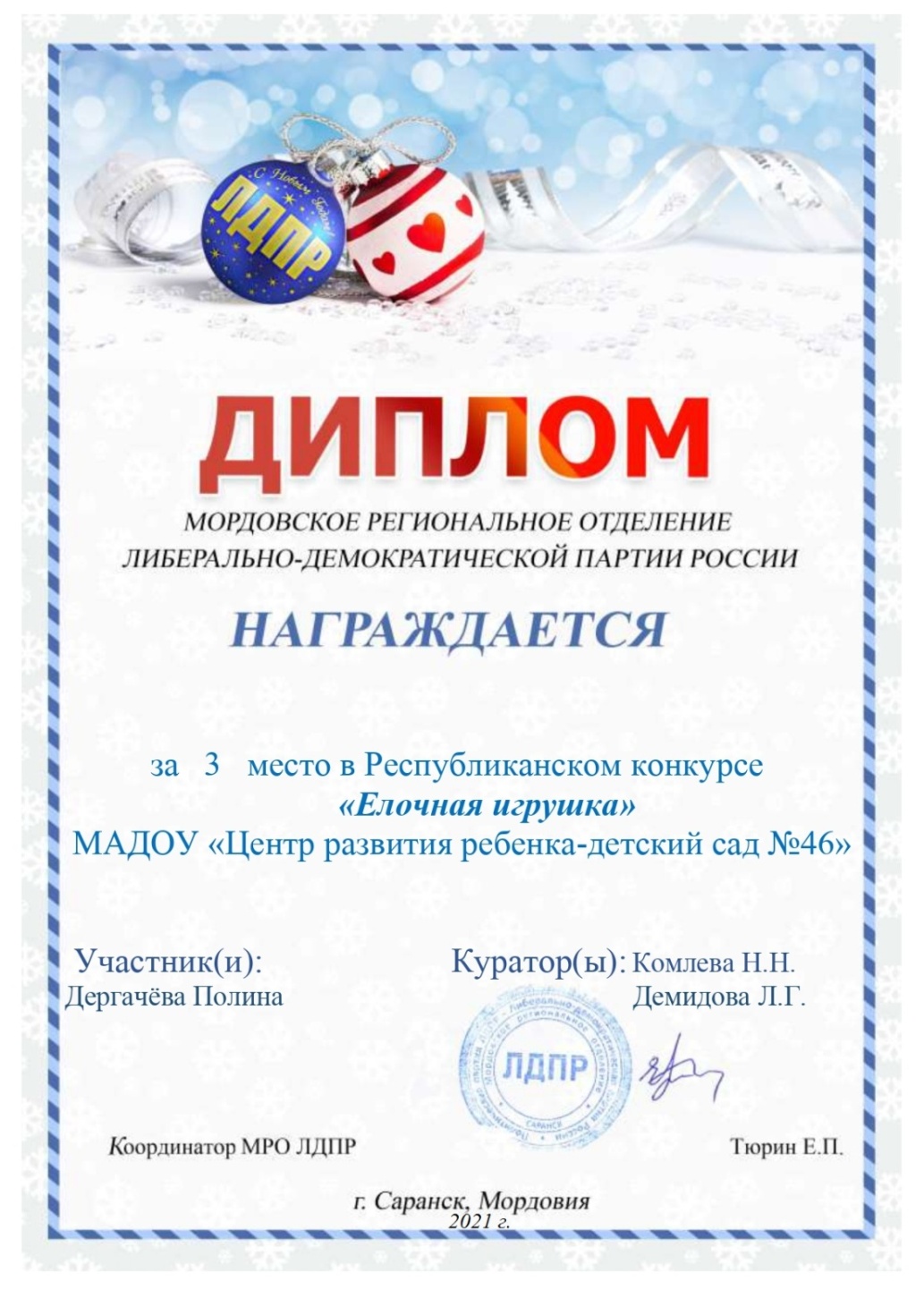 Наличие авторских программ, методических пособий
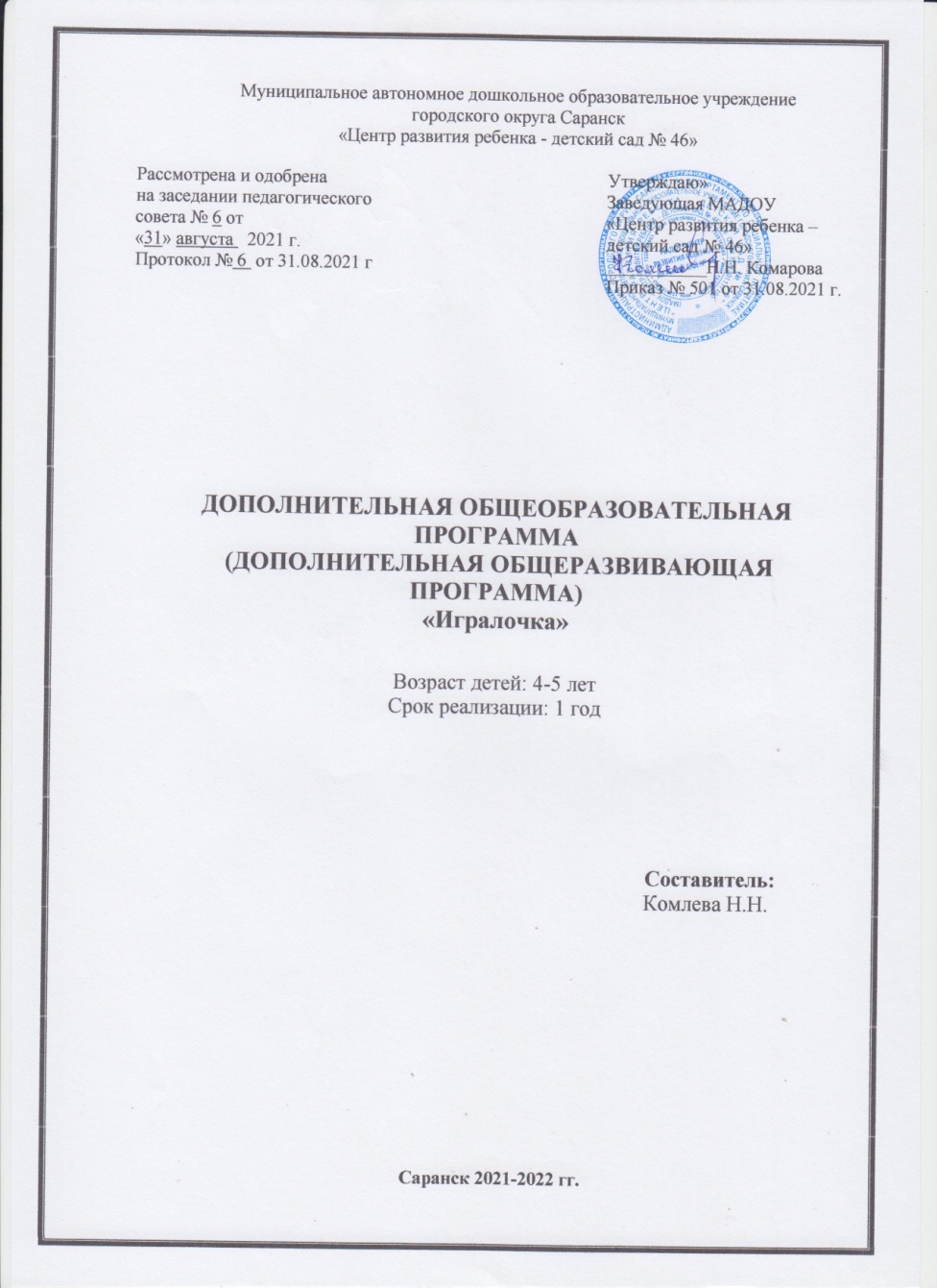 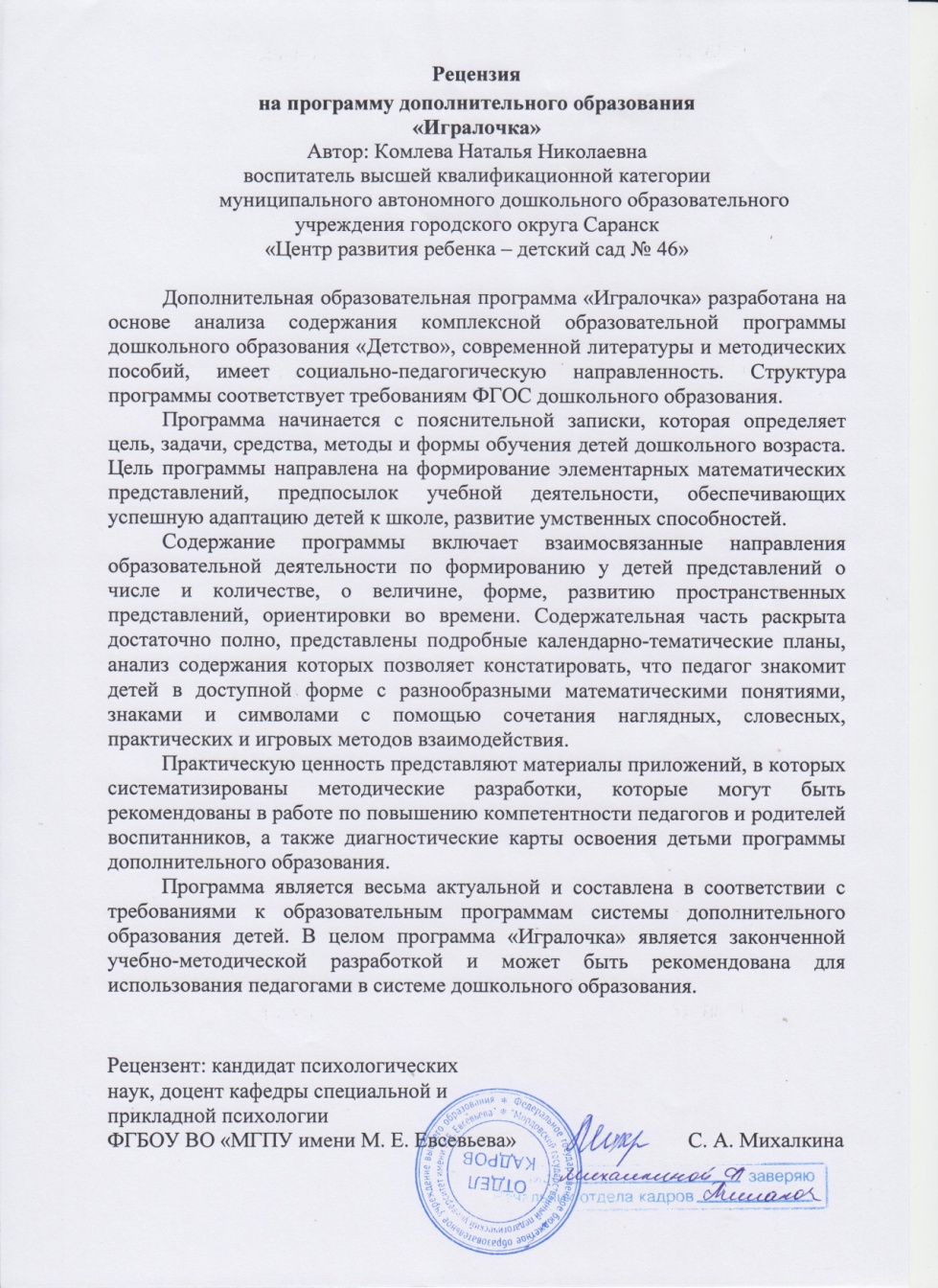 Выступления на заседаниях методических советов, научно-практических конференциях, педагогических чтениях, семинарах, форумах, радиопередачах (очно).
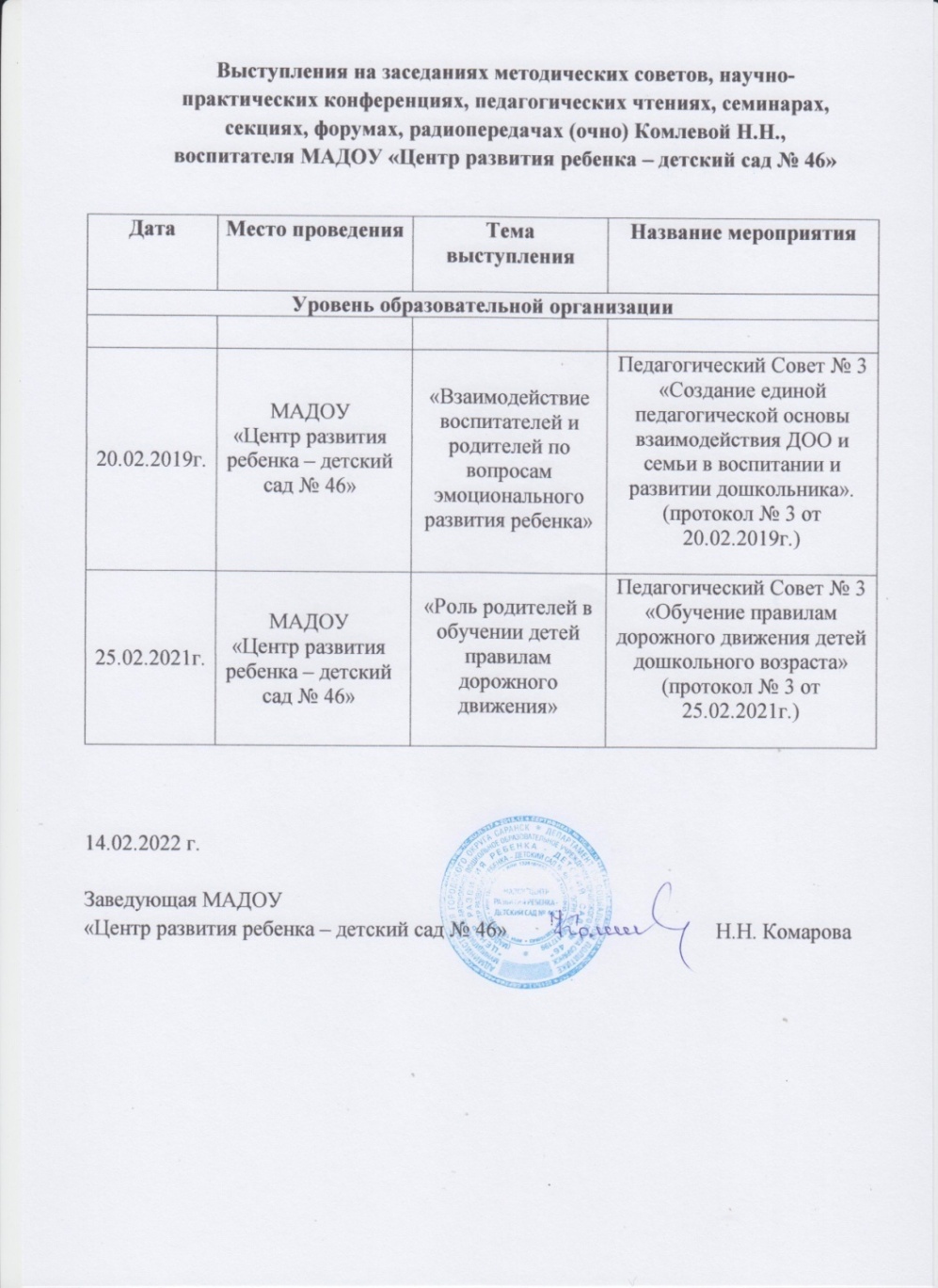 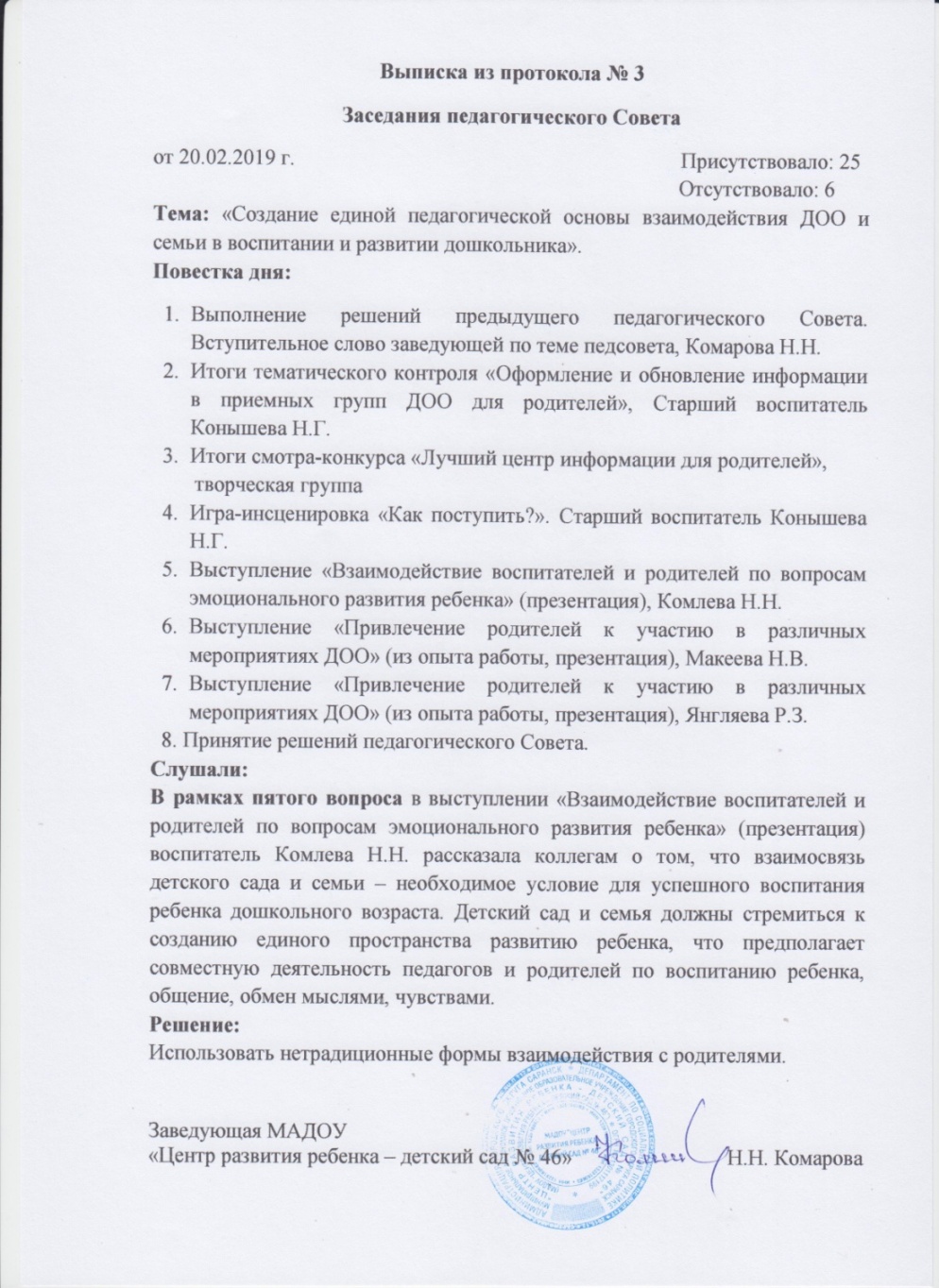 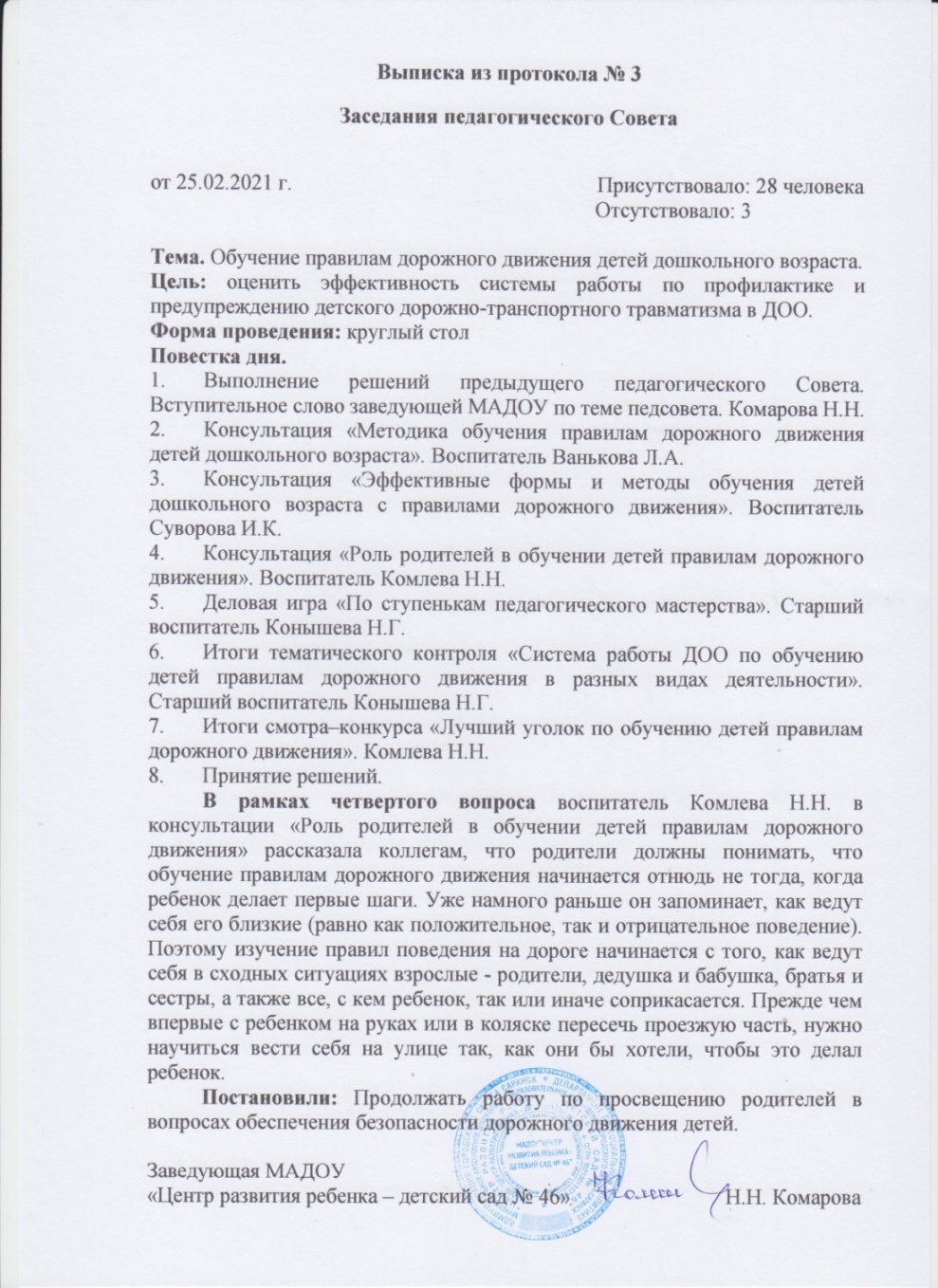 Республиканский уровень
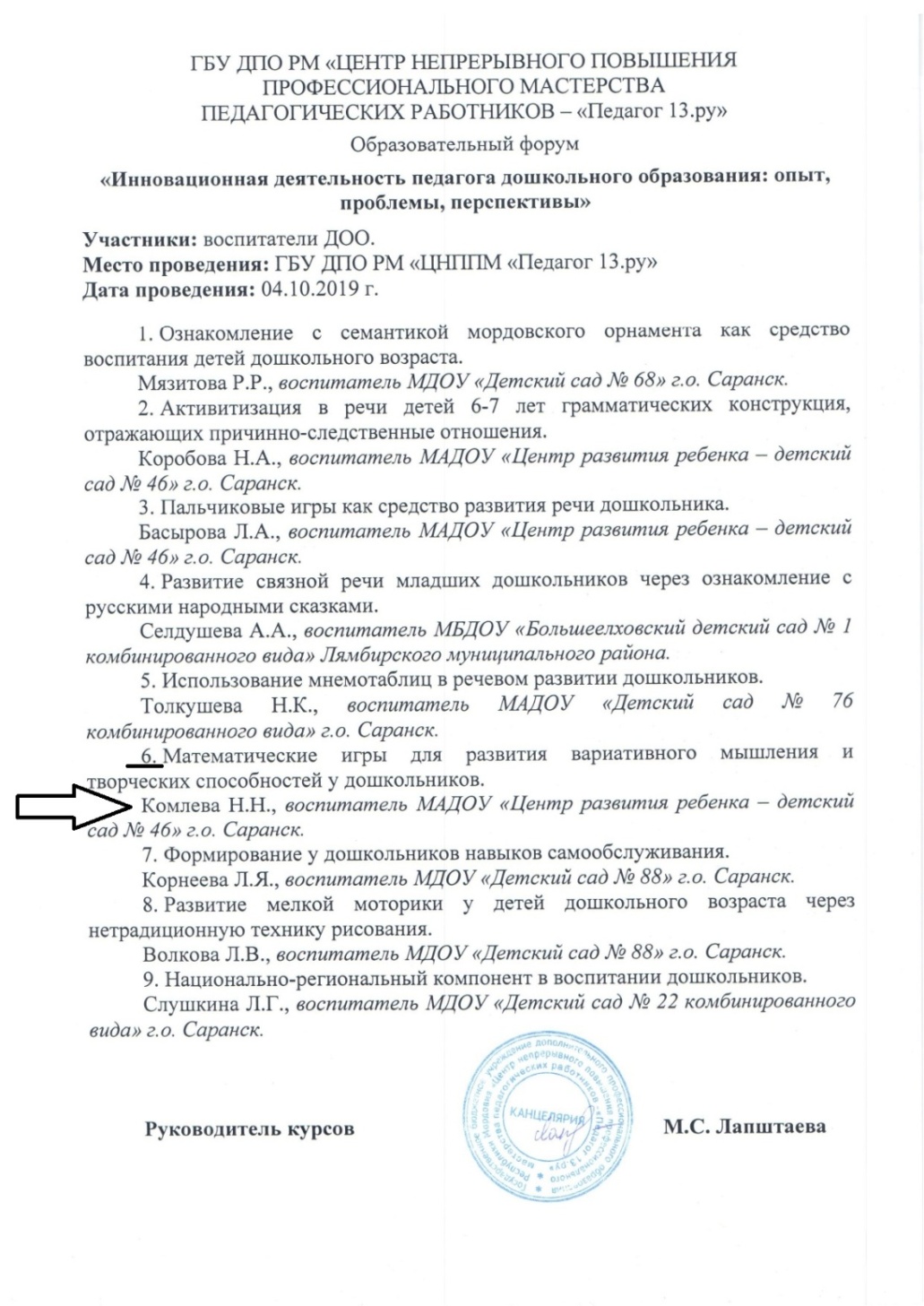 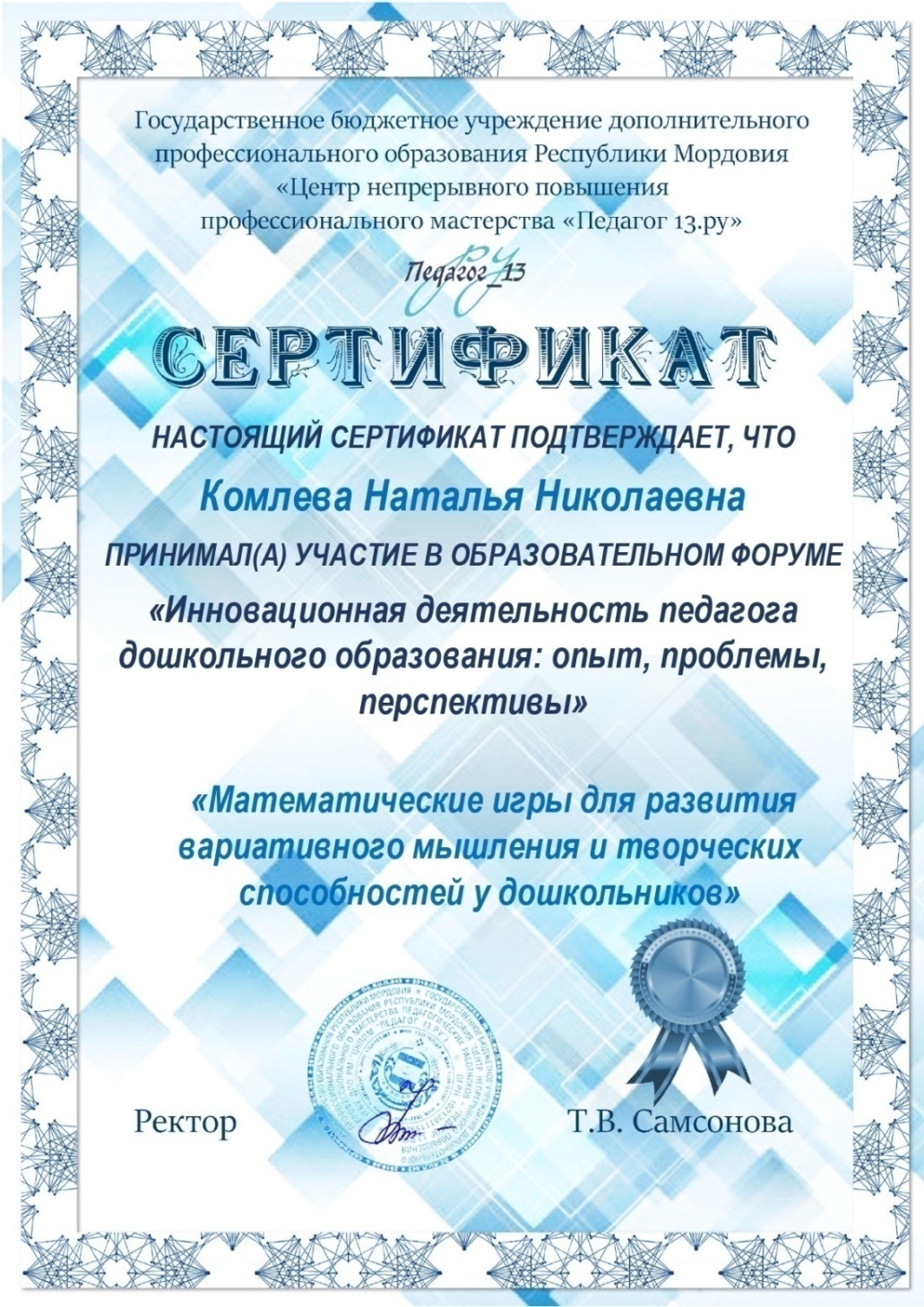 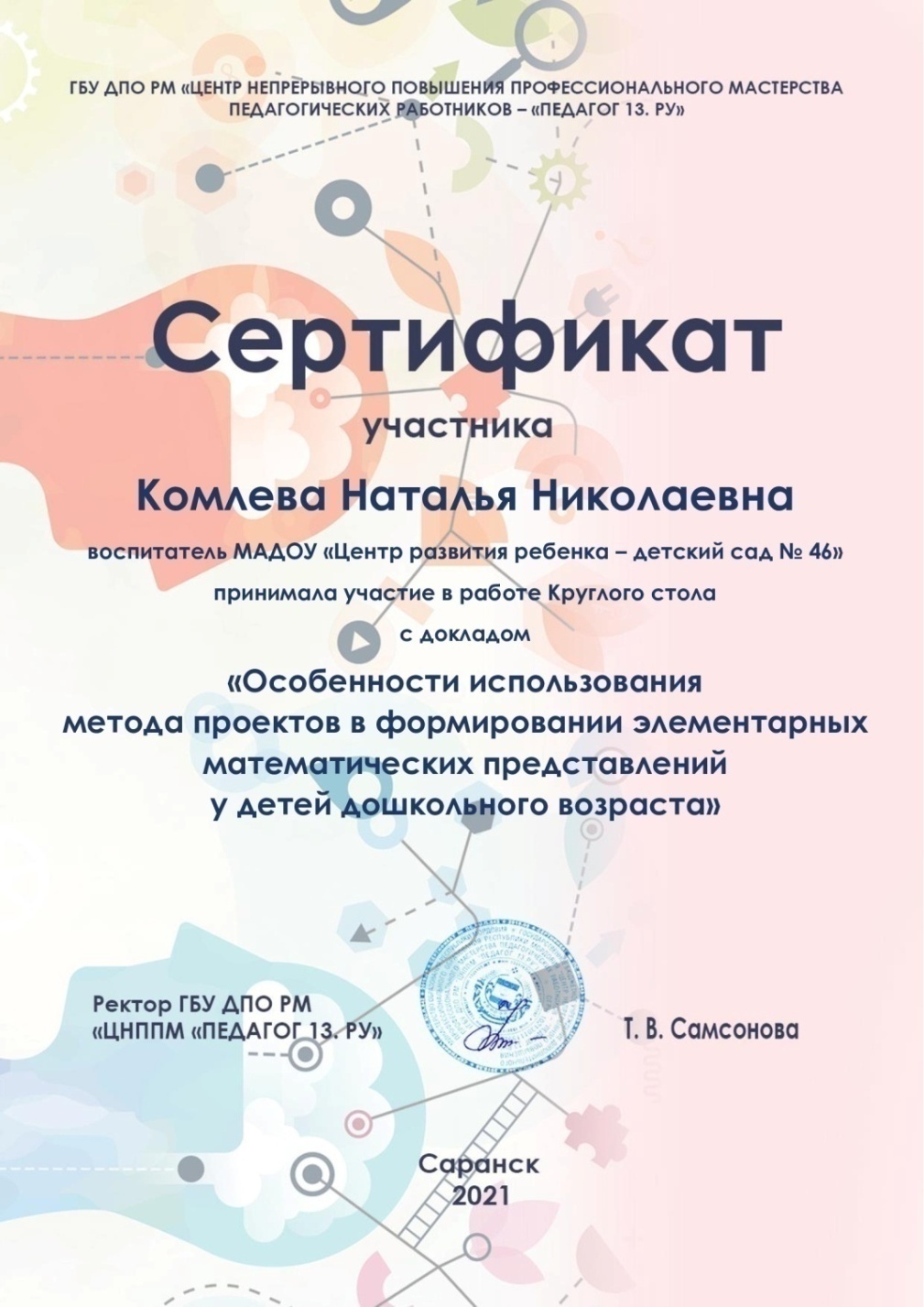 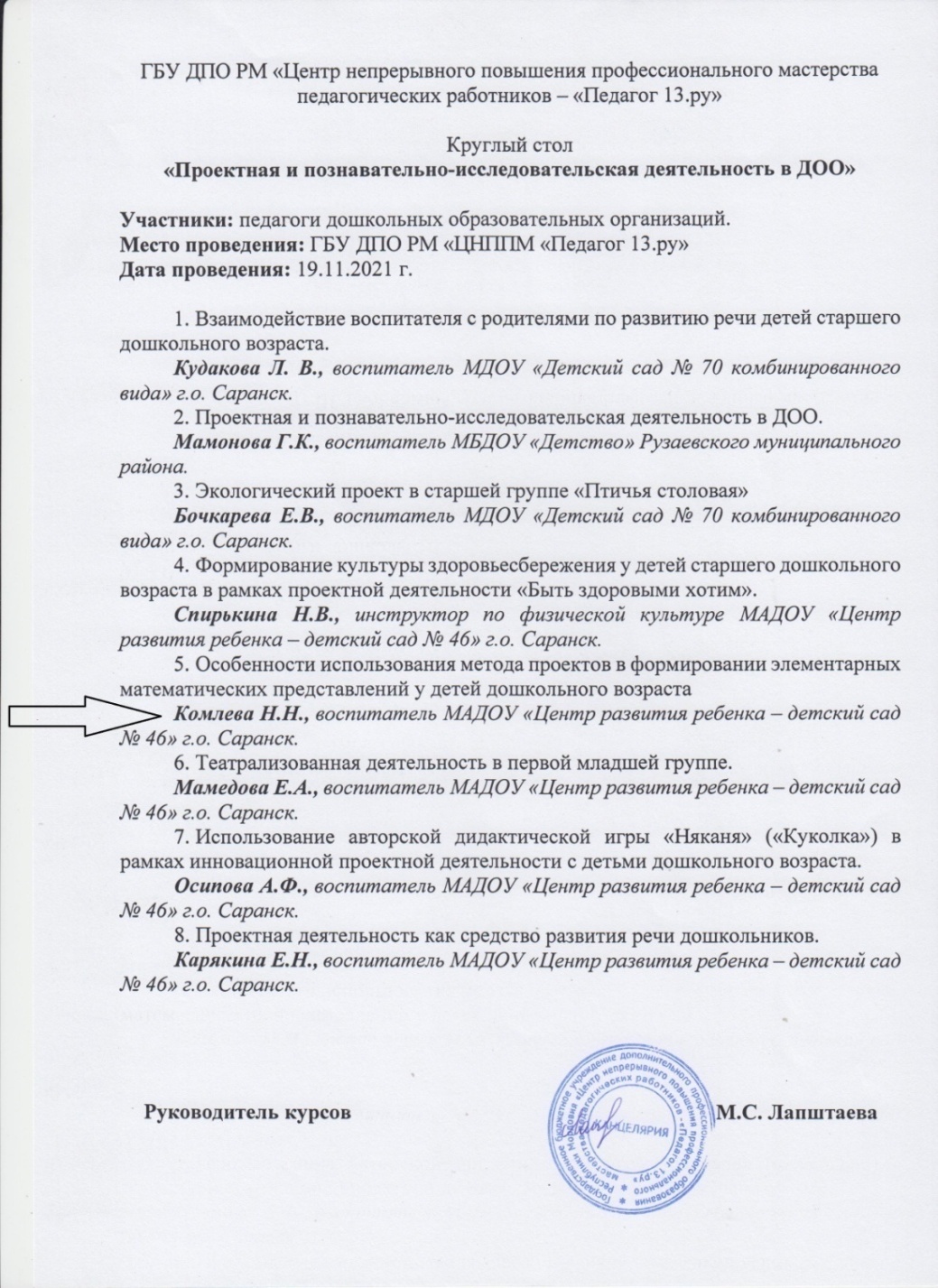 ПРОВЕДЕНИЕ ОТКРЫТЫХ ЗАНЯТИЙ, МАСТЕР-КЛАССОВ, МЕРОПРИЯТИЙ
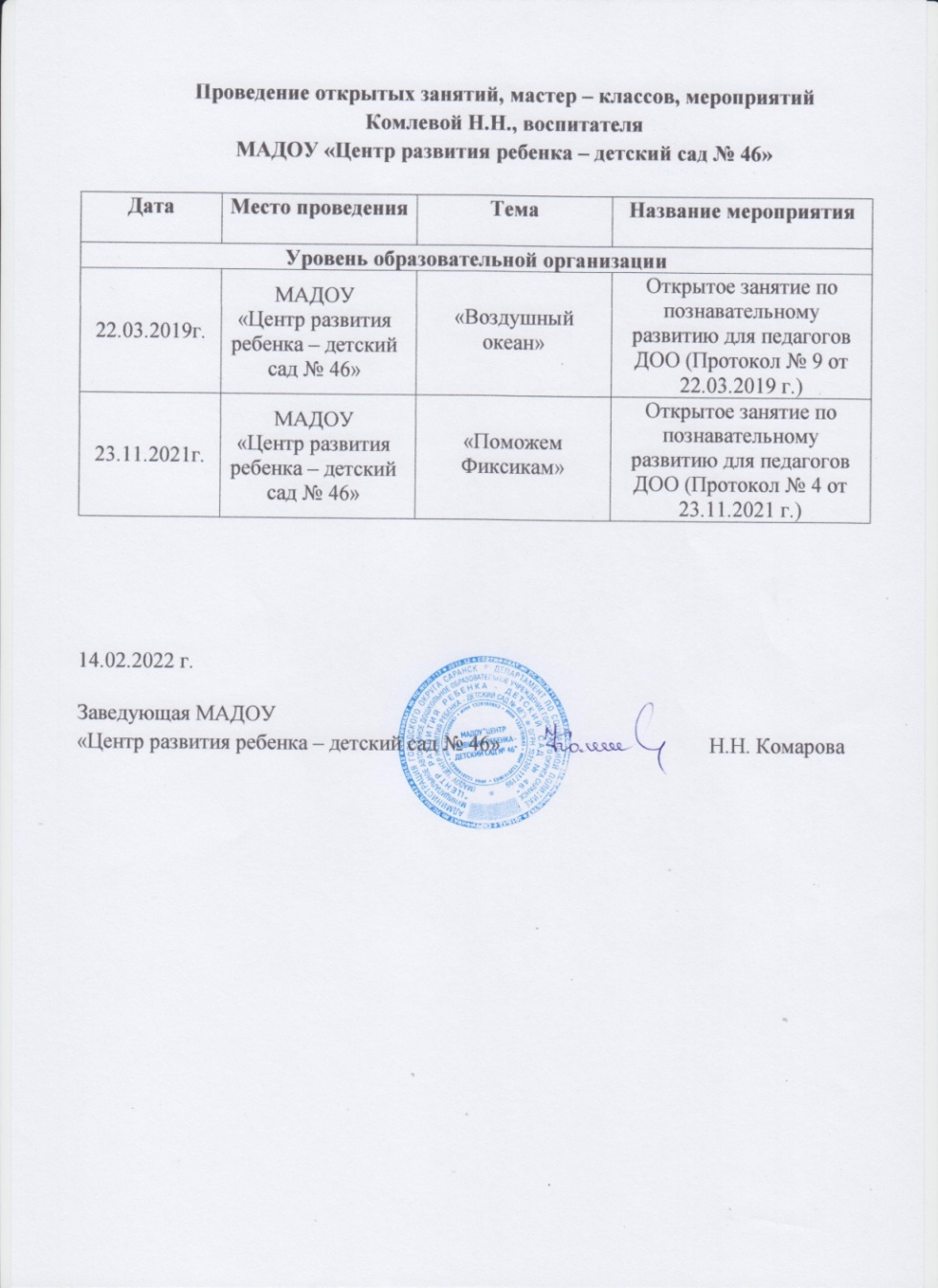 общественно-педагогическая активность педагога: 
Участие в комиссиях, 
педагогических сообществах, в жюри конкурсов
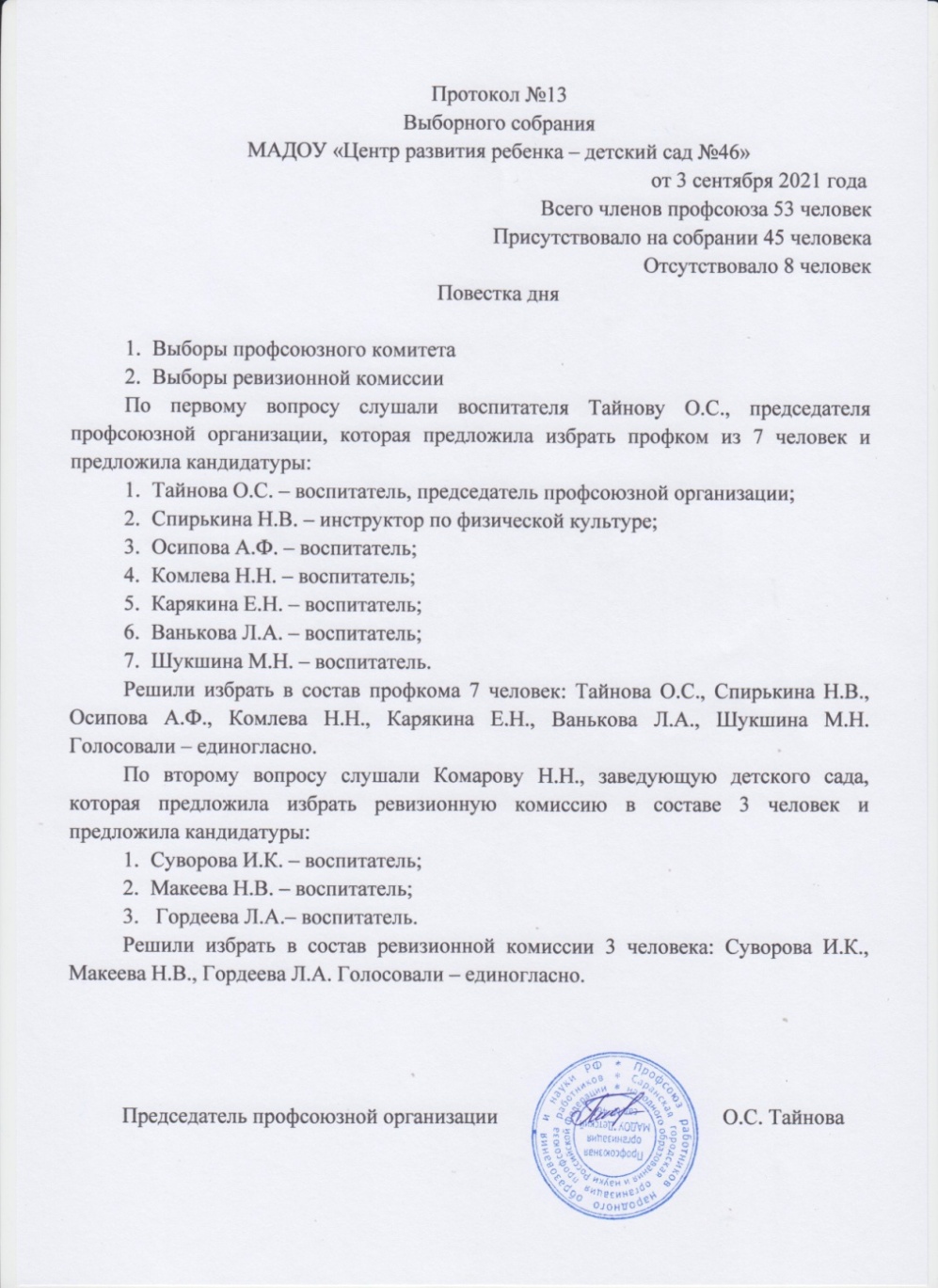 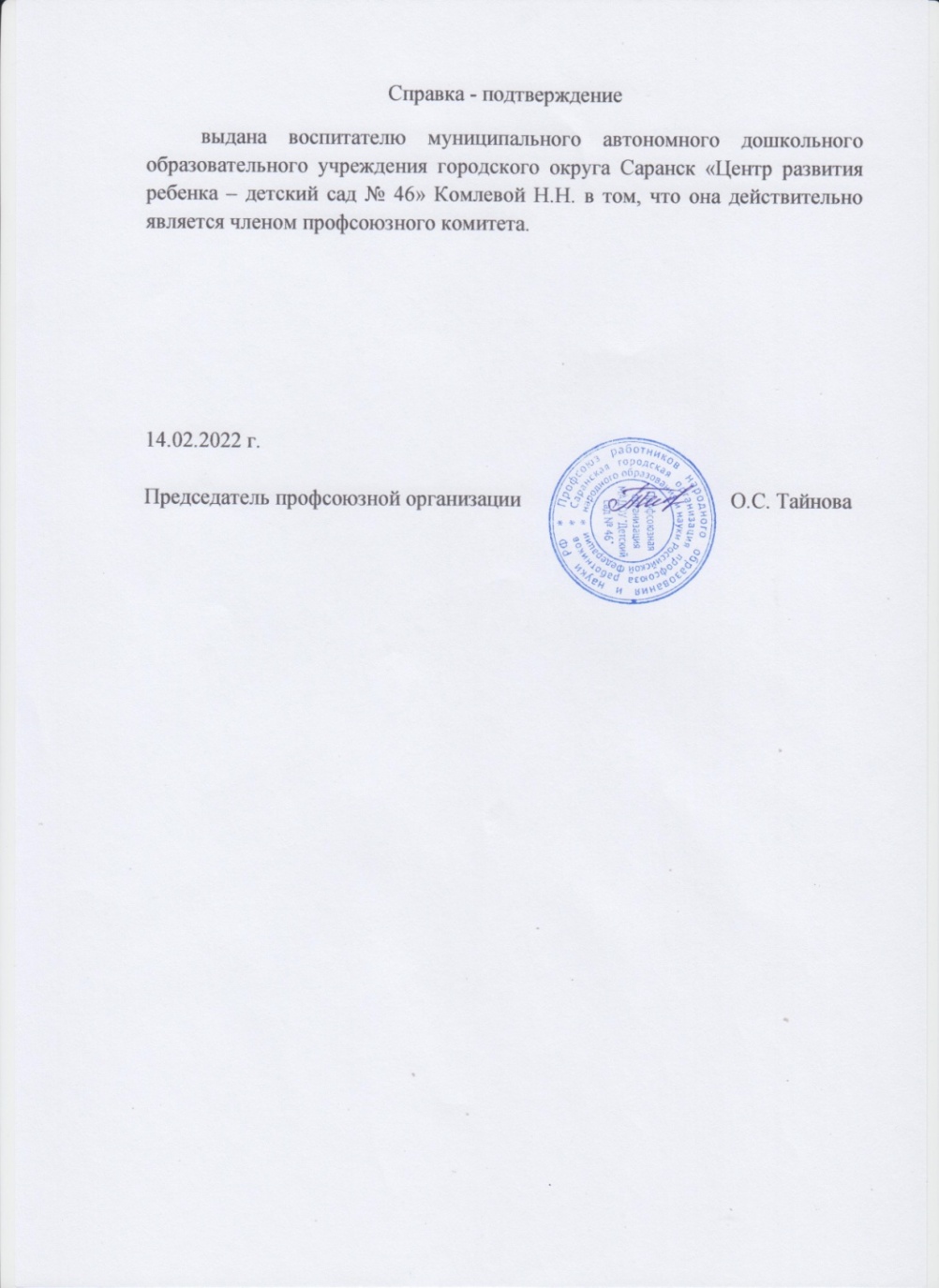 Позитивные результаты работы с воспитанниками
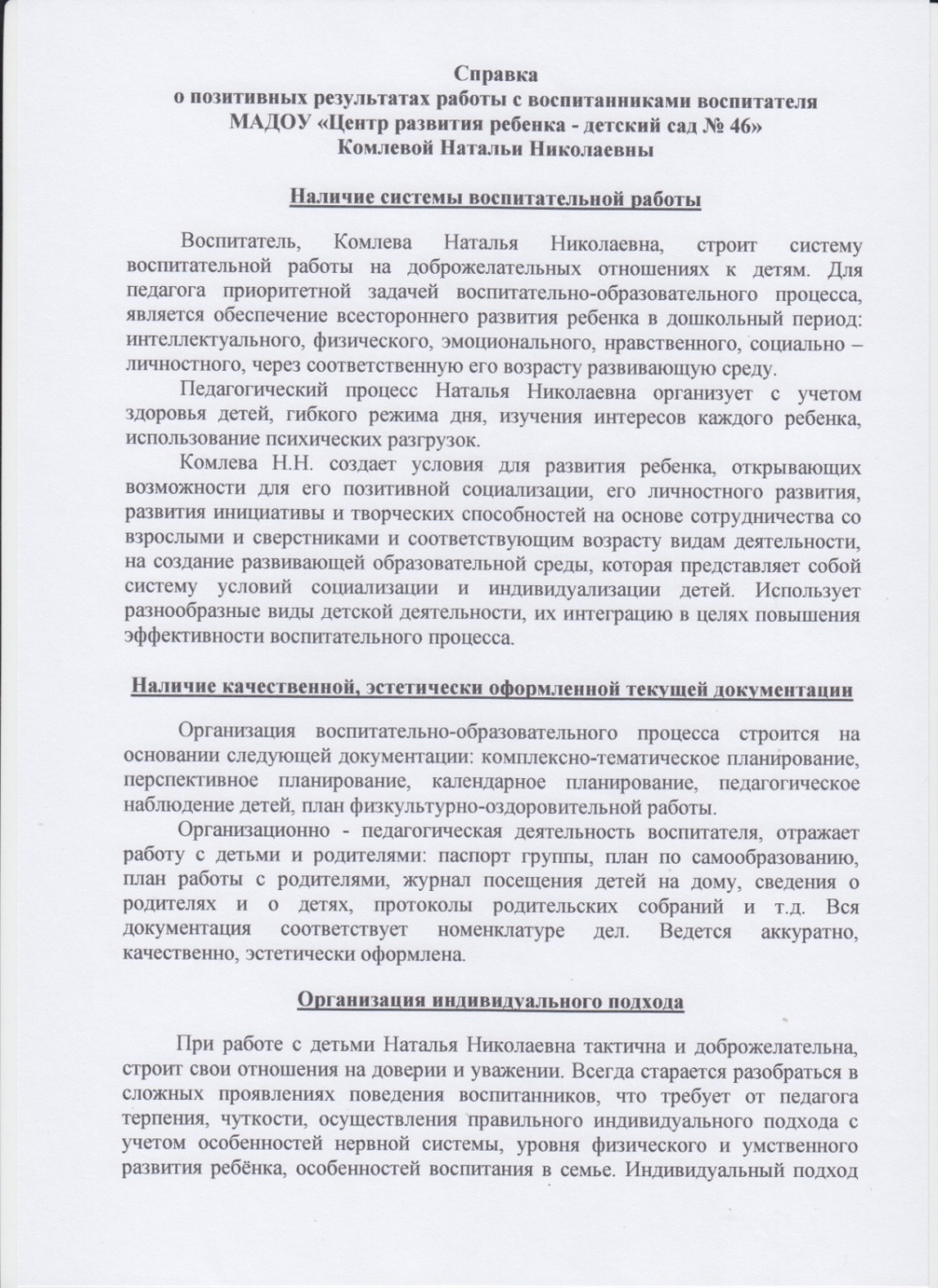 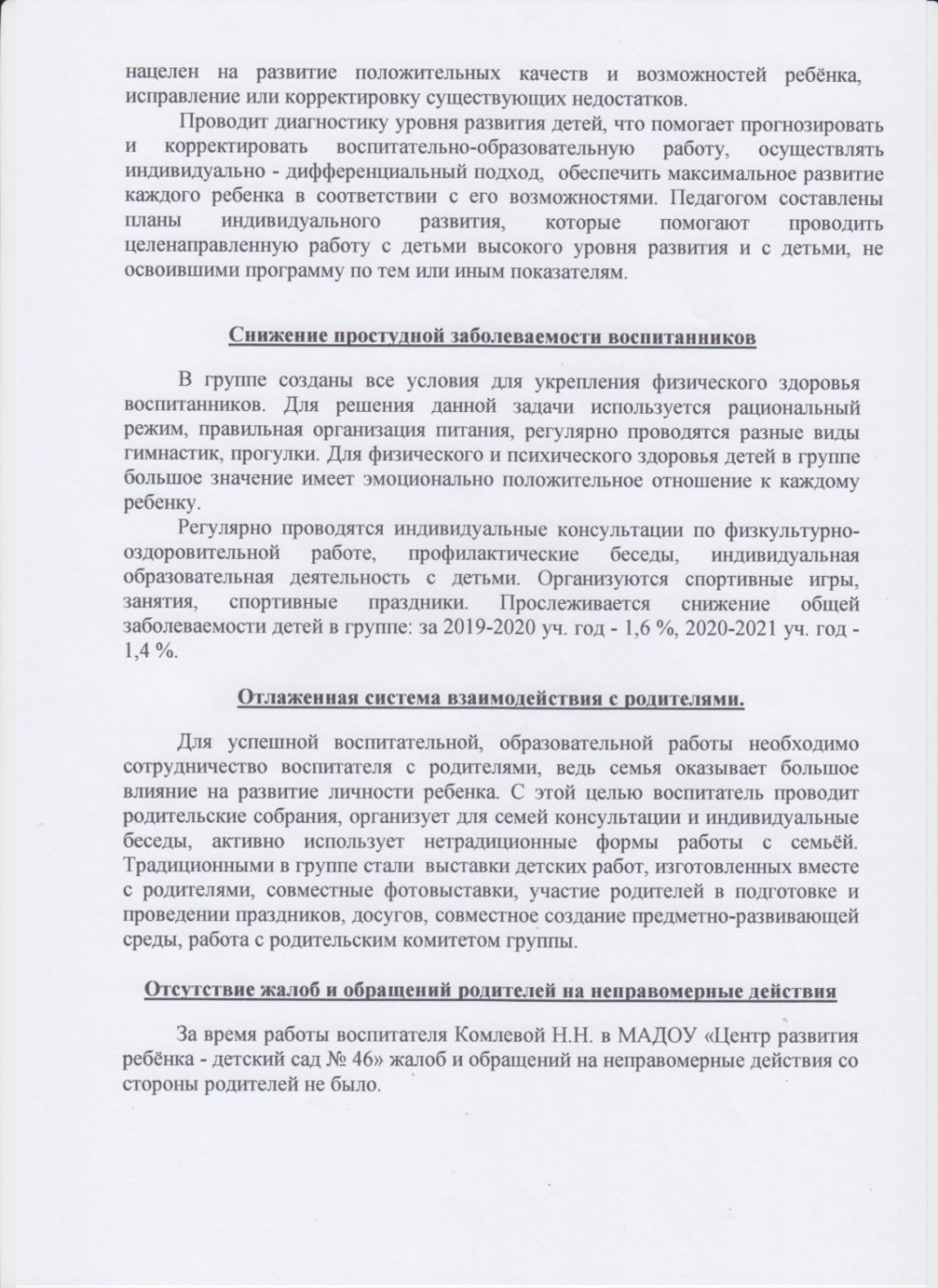 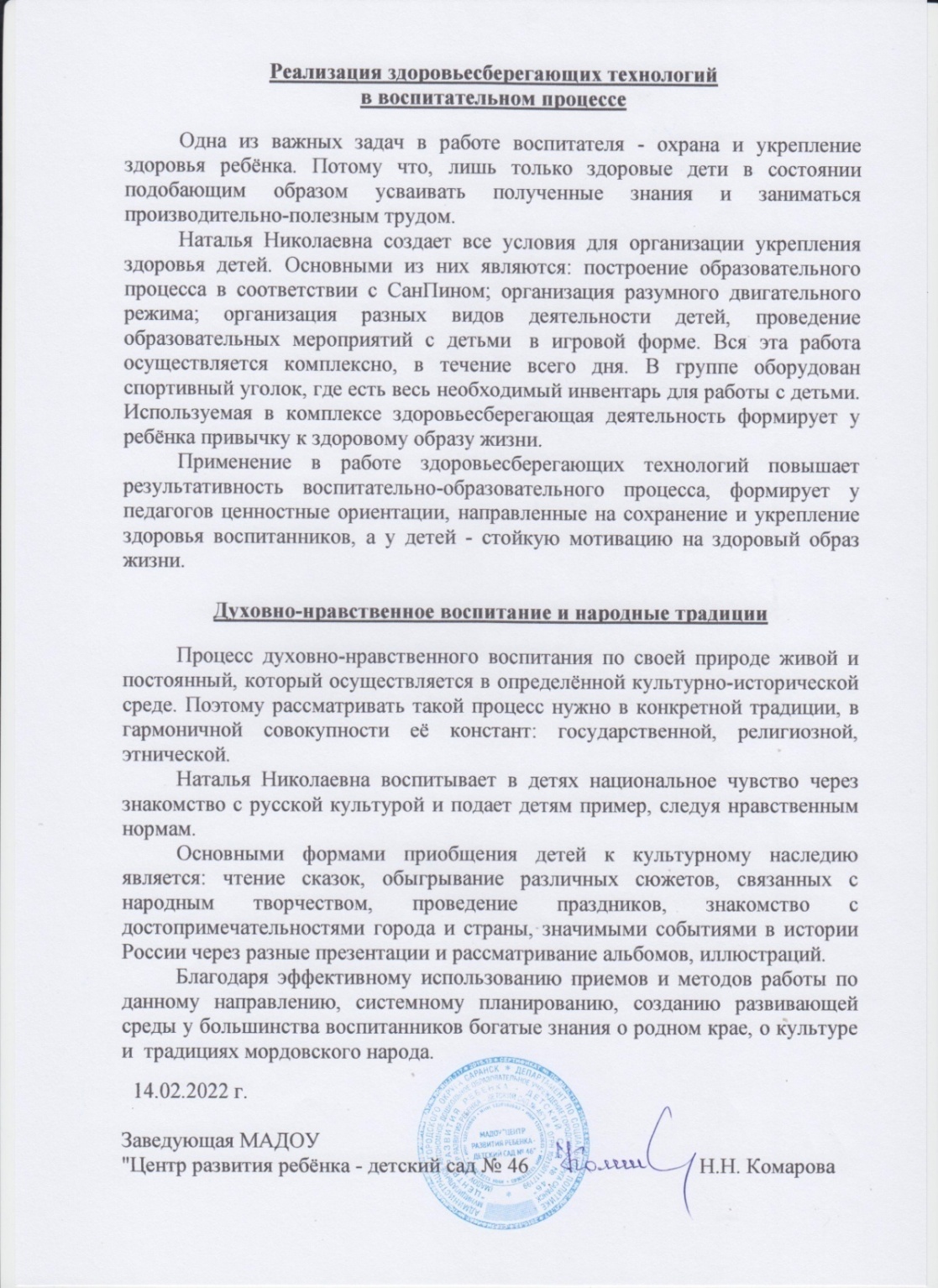 Качество взаимодействия с родителями
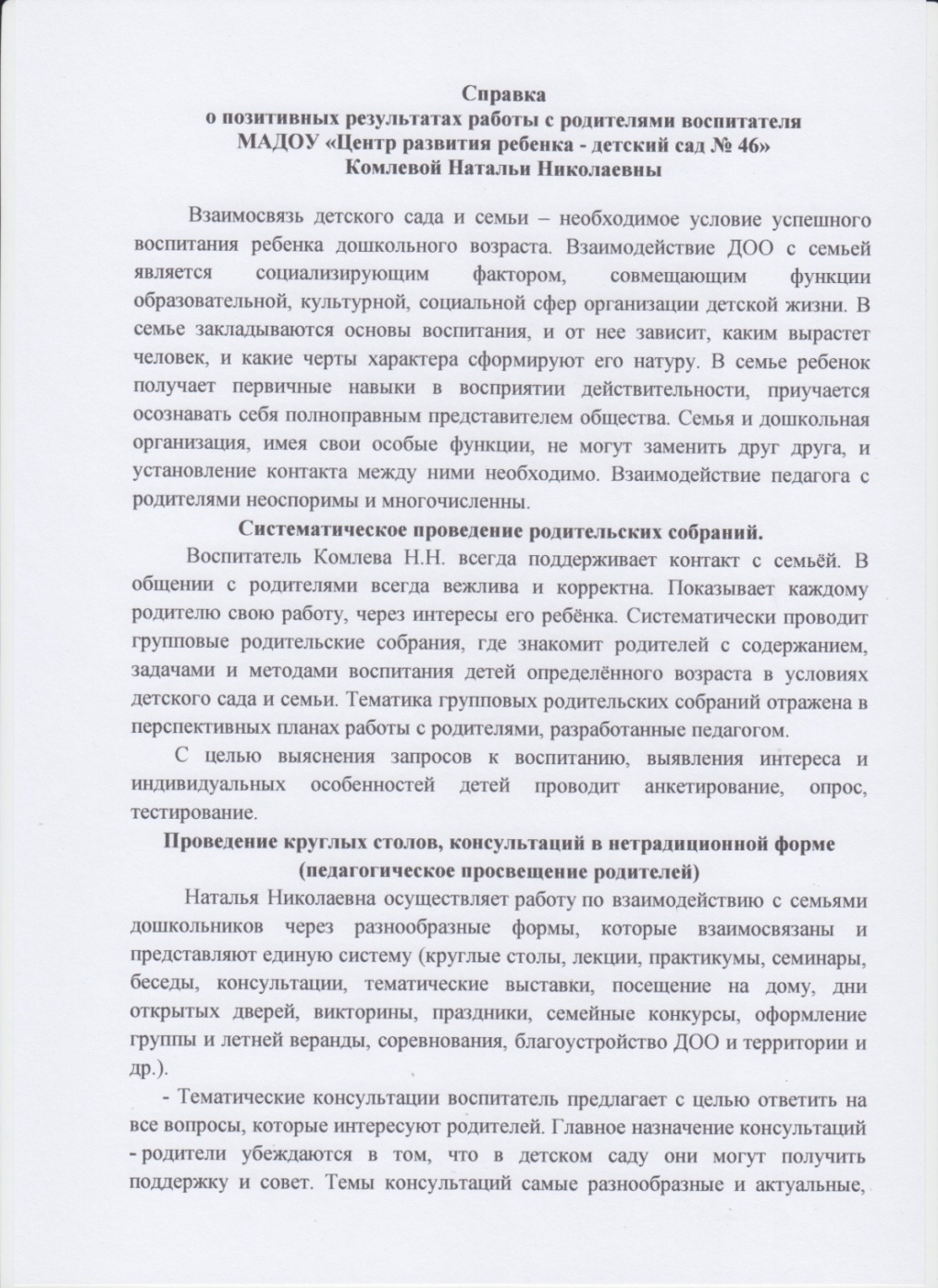 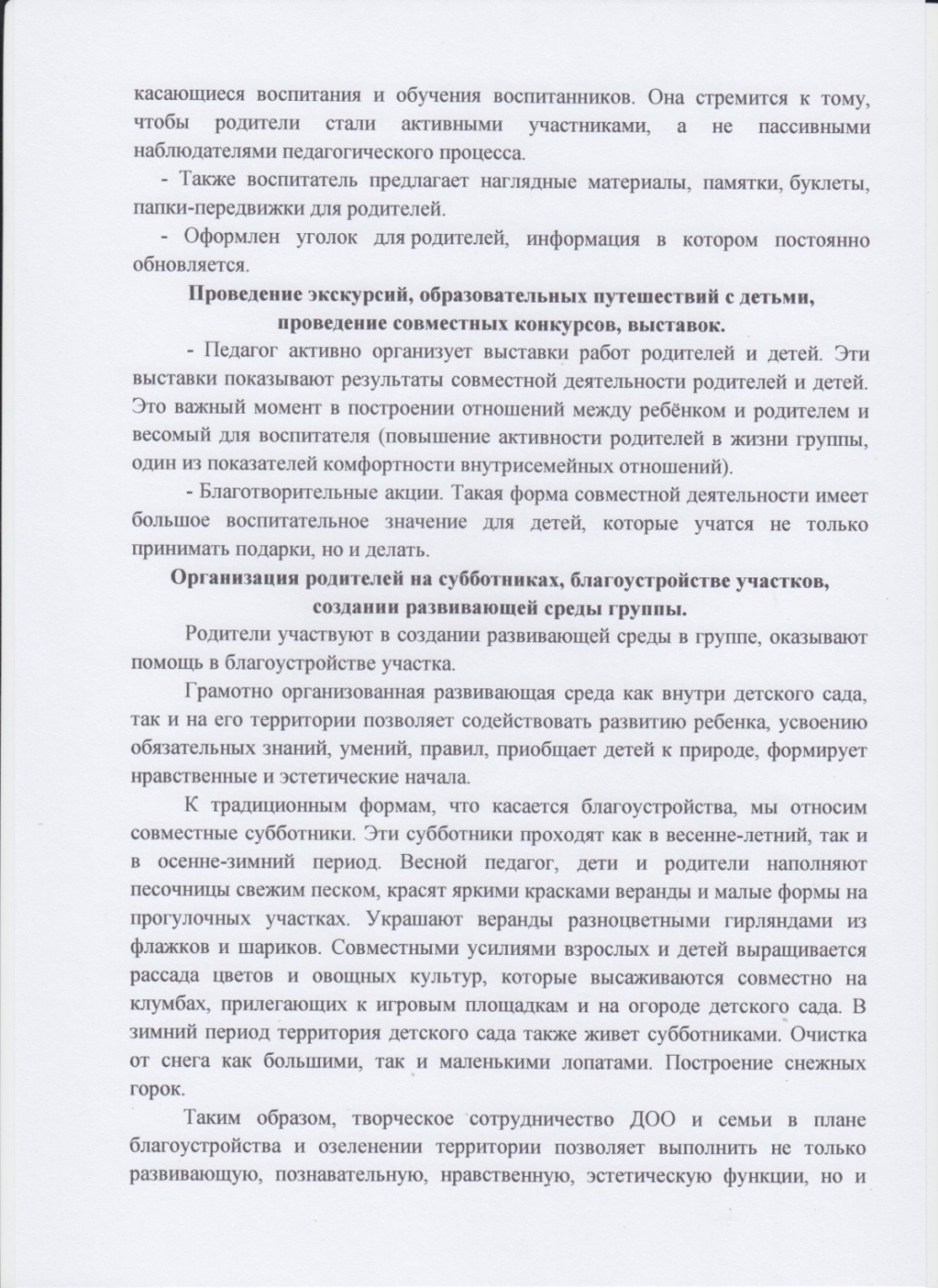 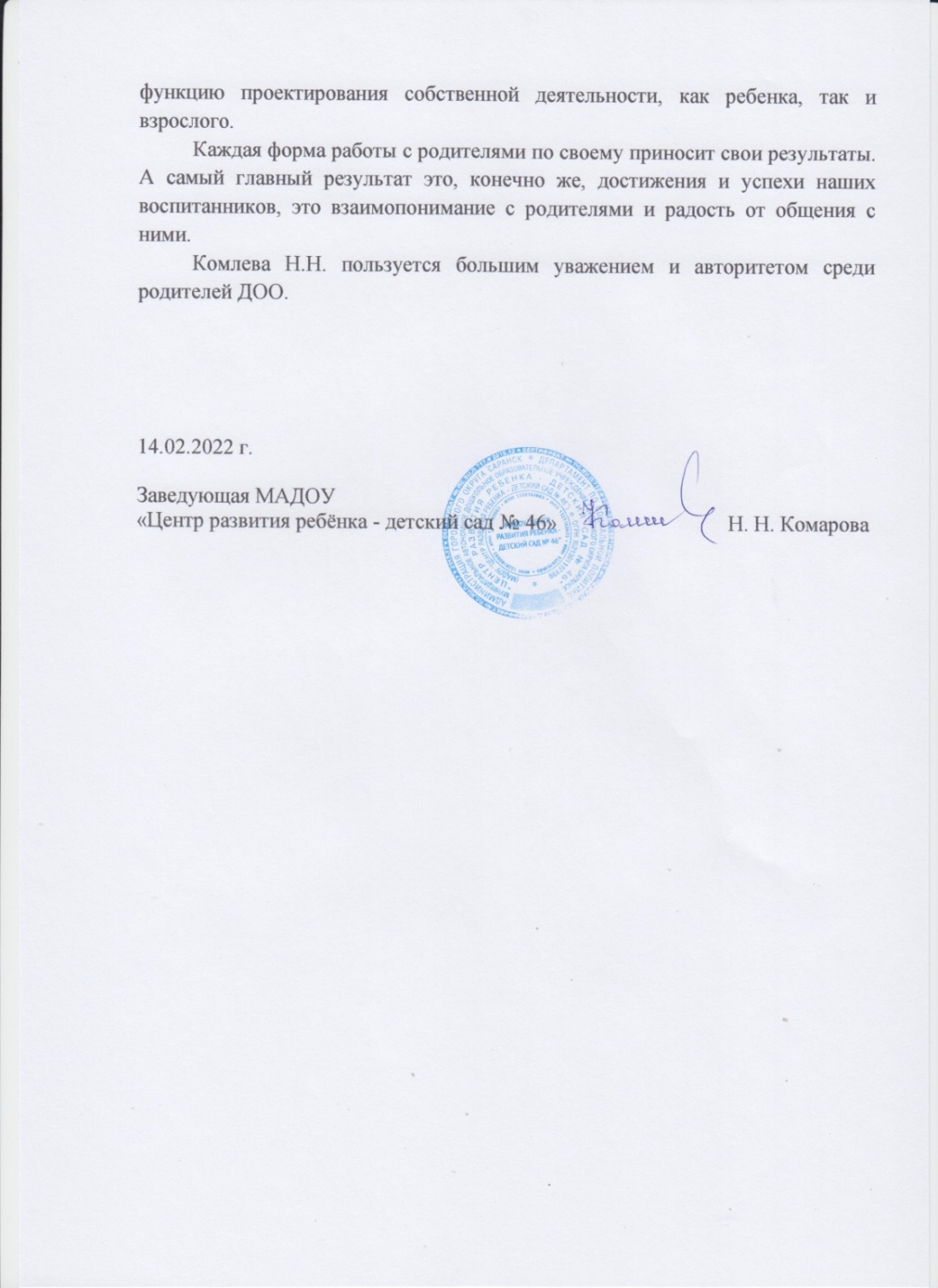 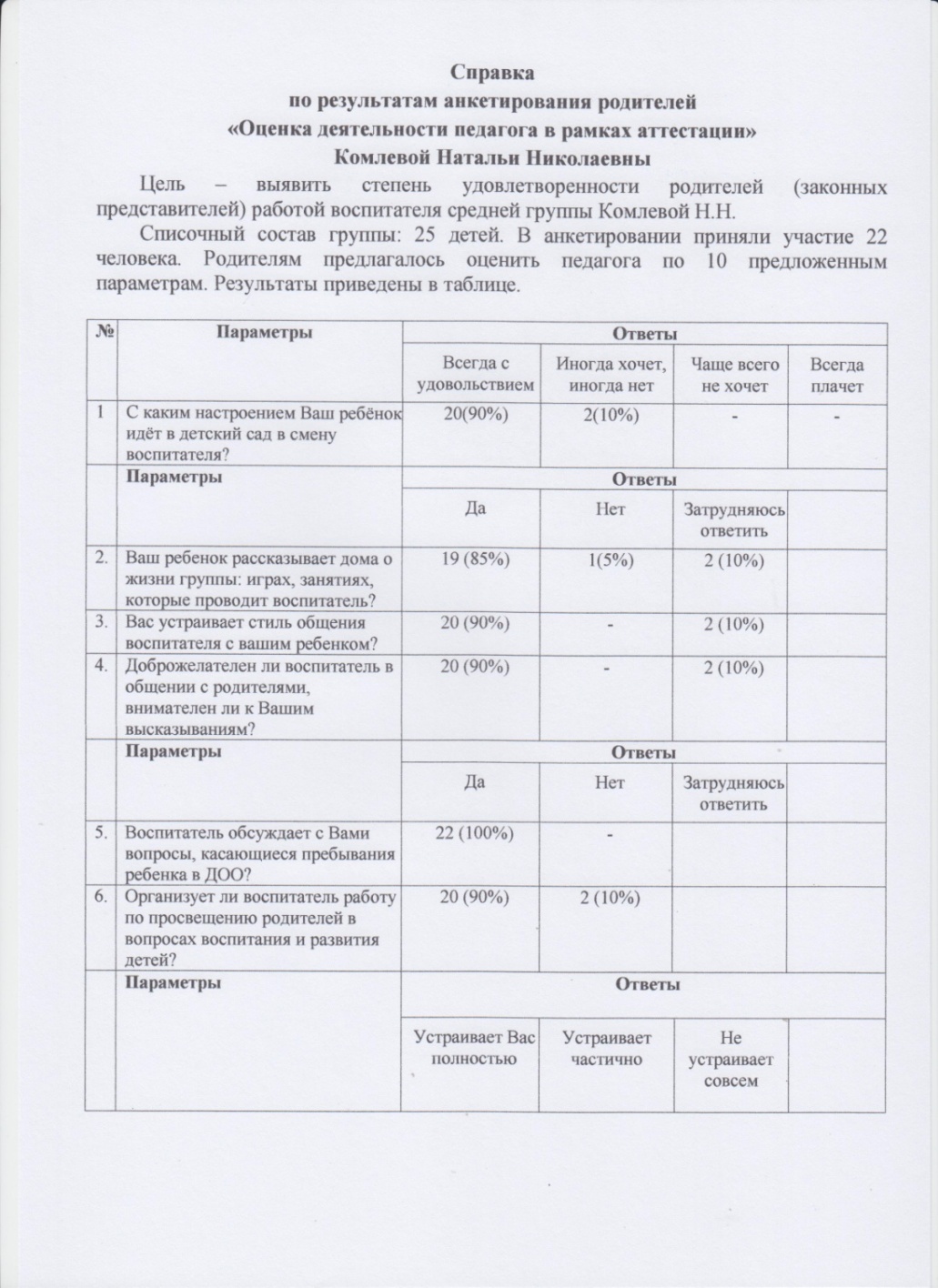 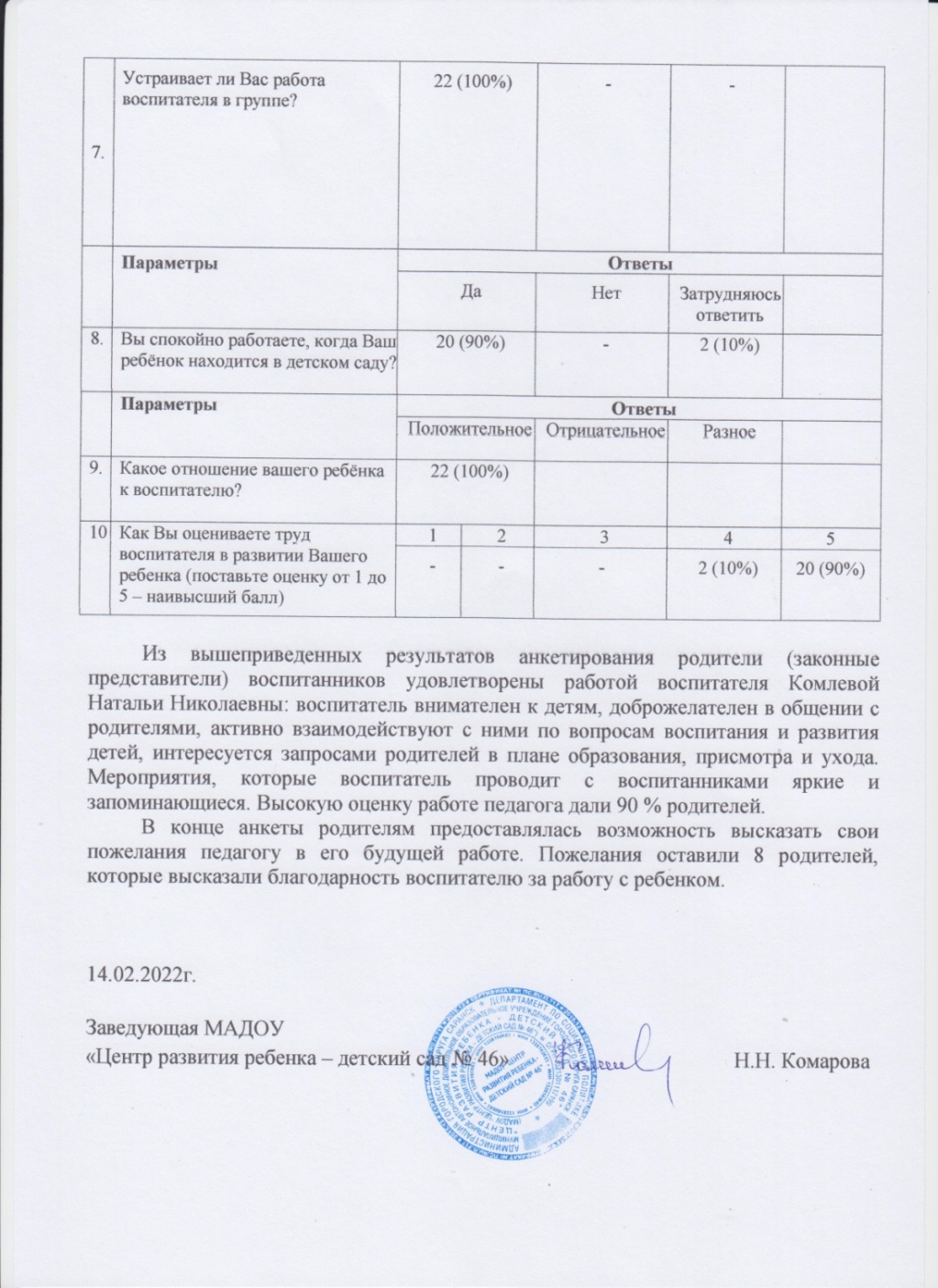 Работа с детьми из социально-неблагополучных семей
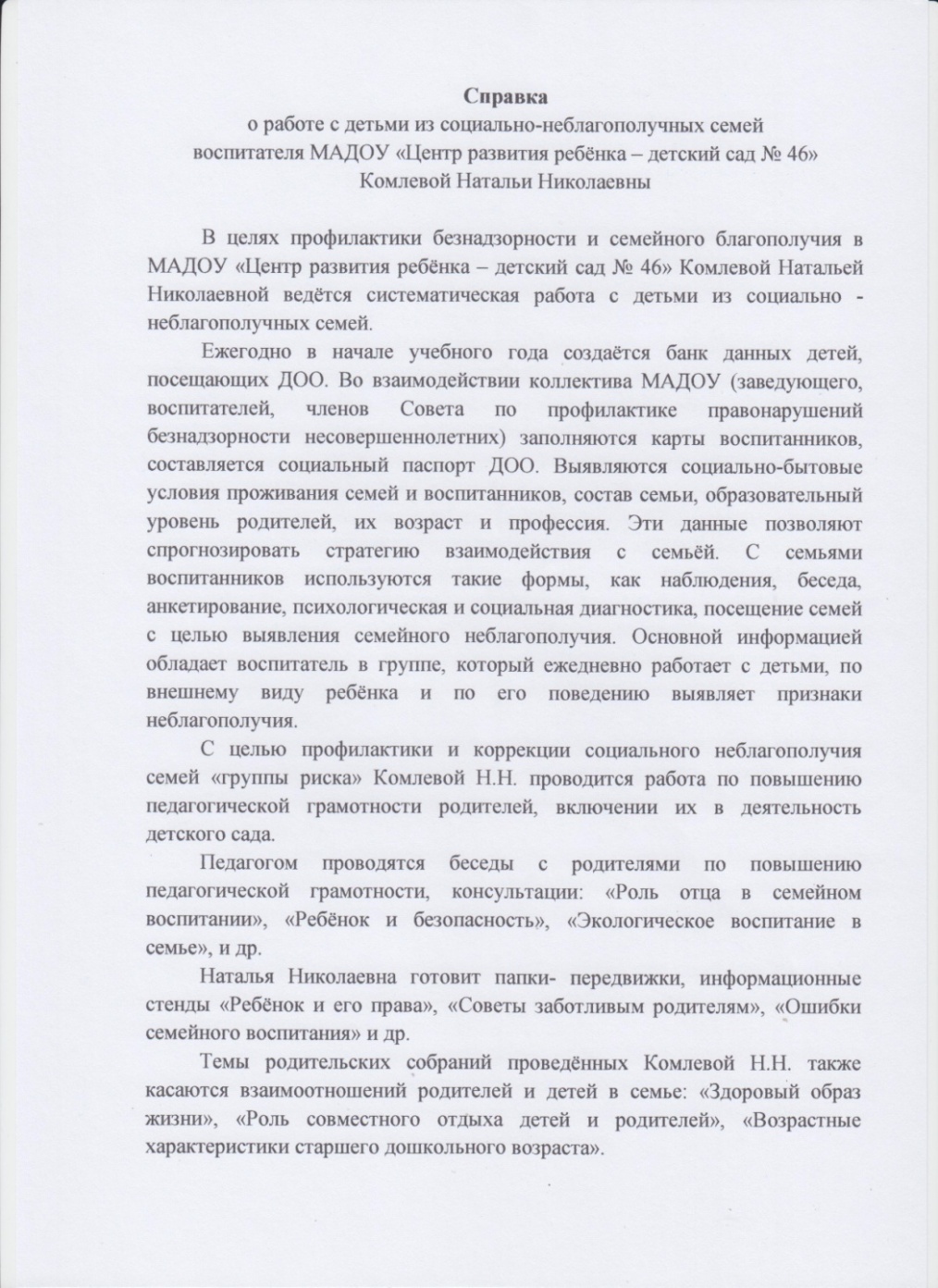 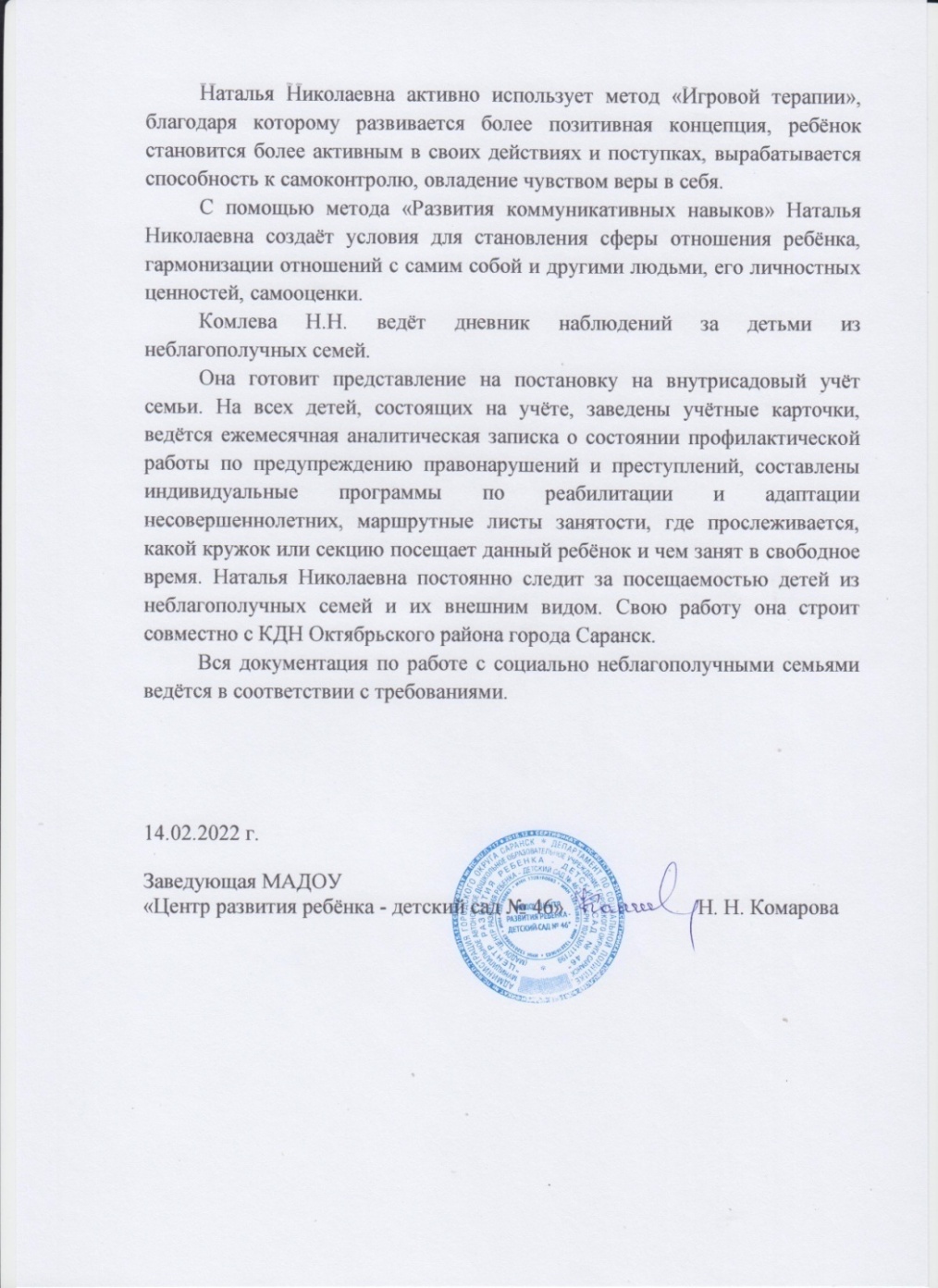 Участие педагога в профессиональных конкурсах
Интернет – 3

Муниципальный уровень (участие) – 2
Муниципальный уровень (призовые места) – 2

Республиканский уровень – 1
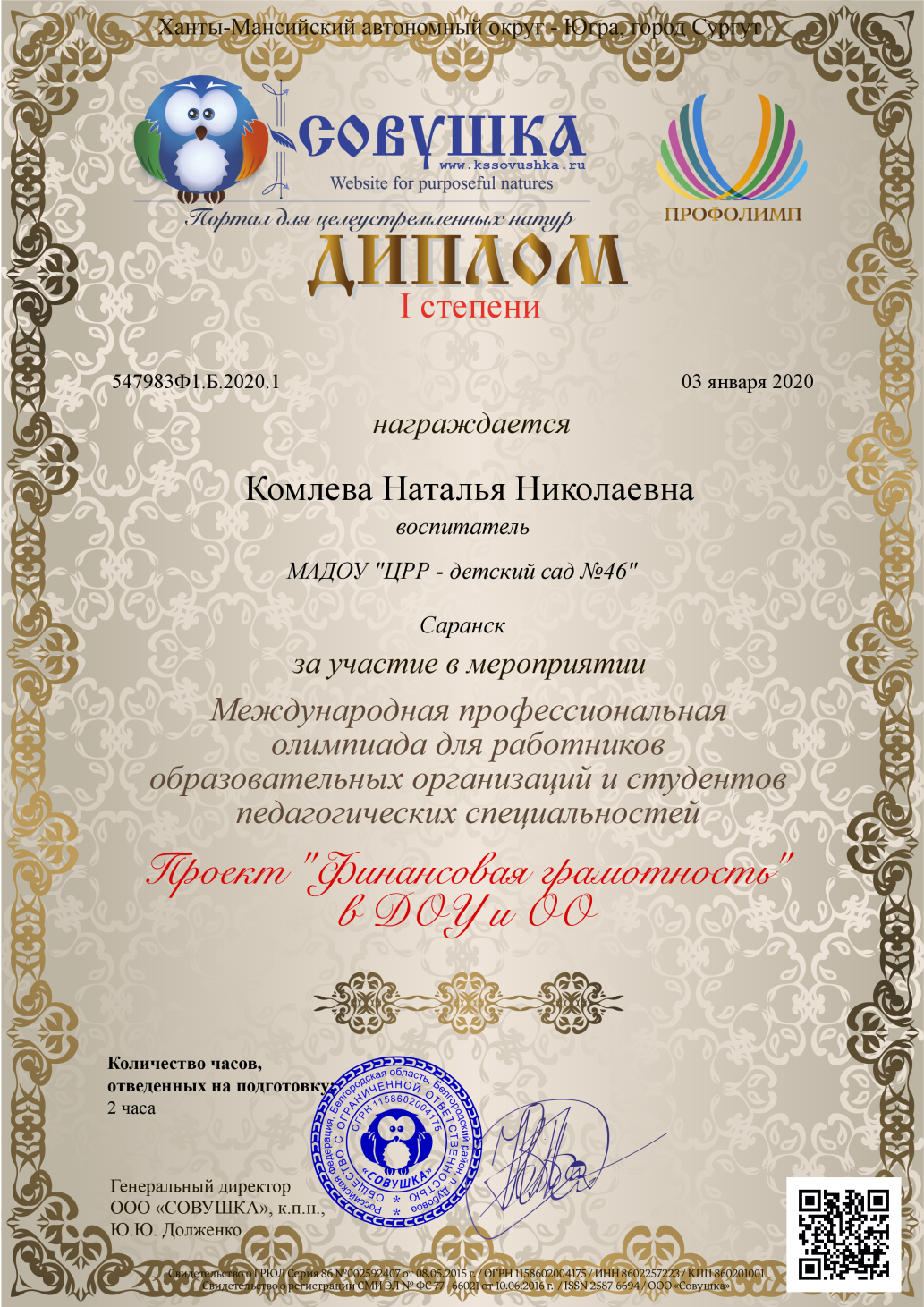 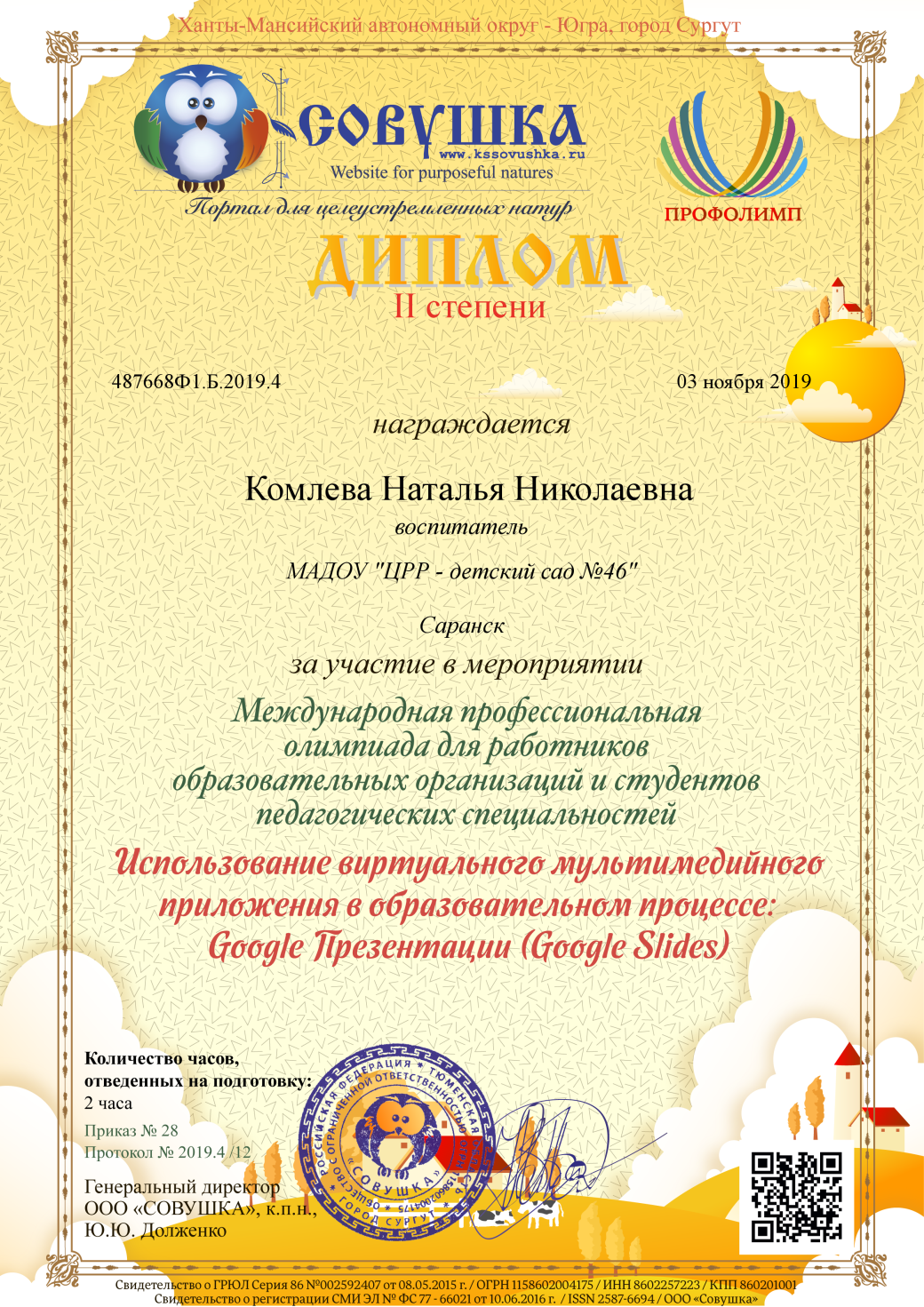 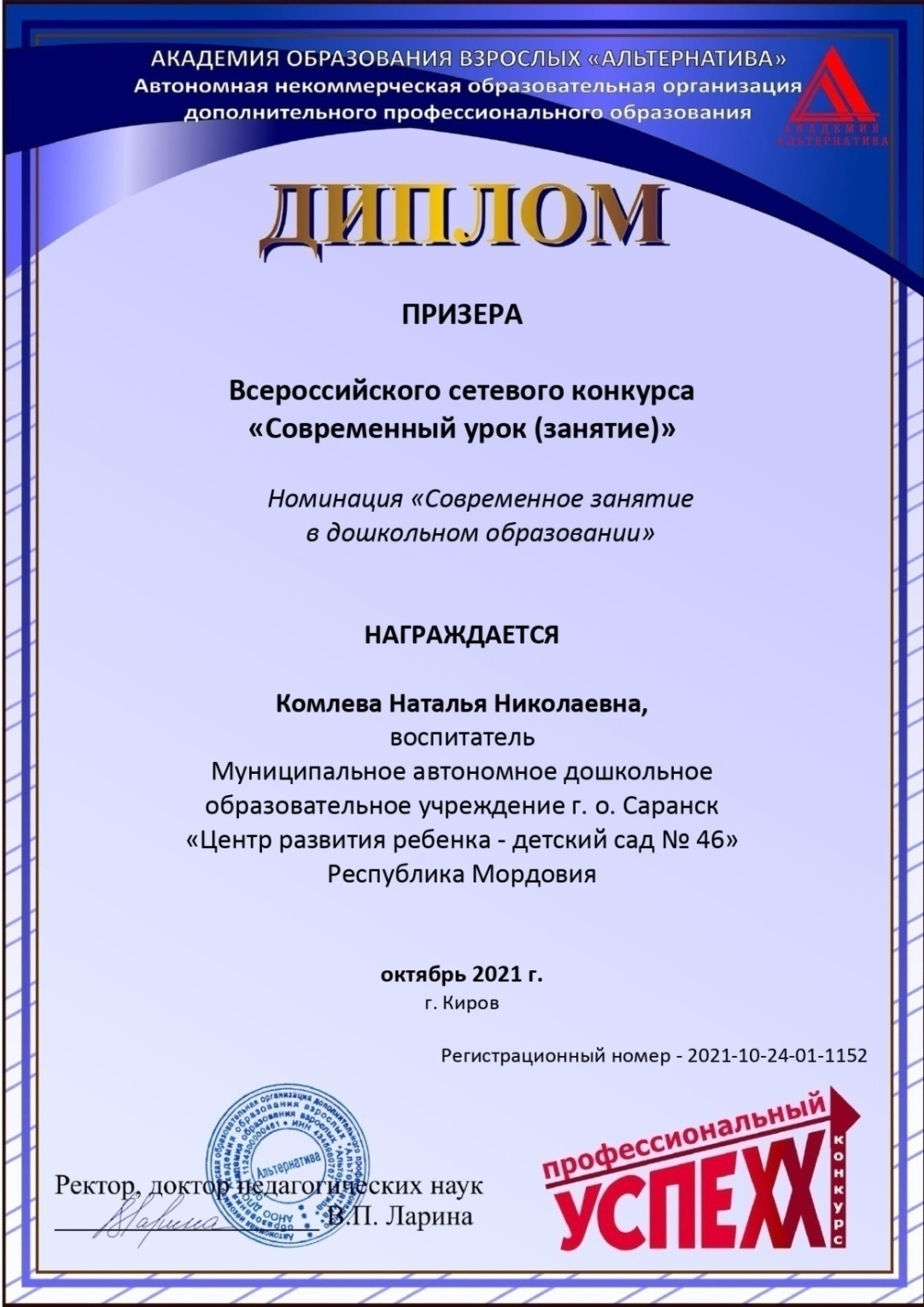 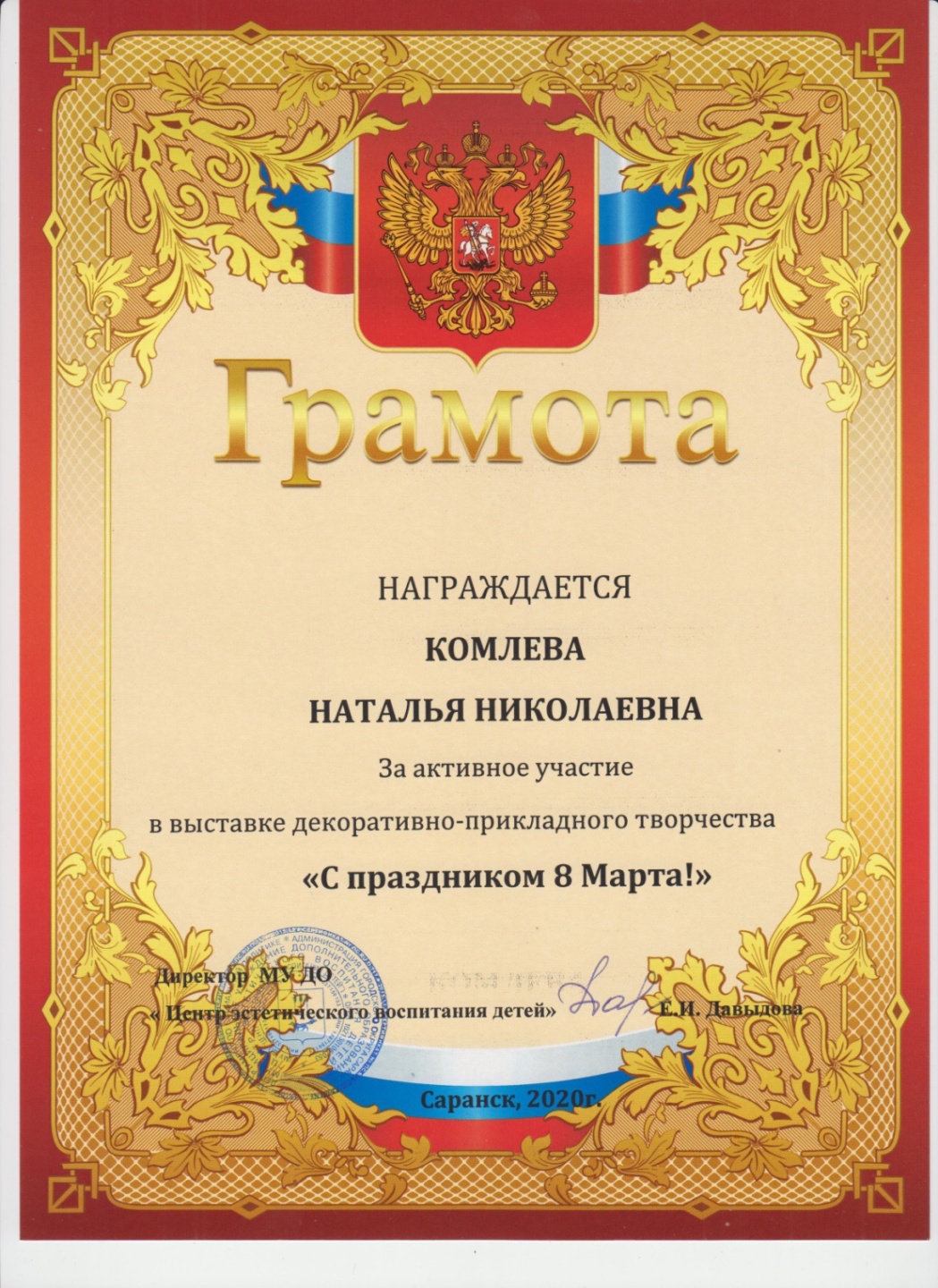 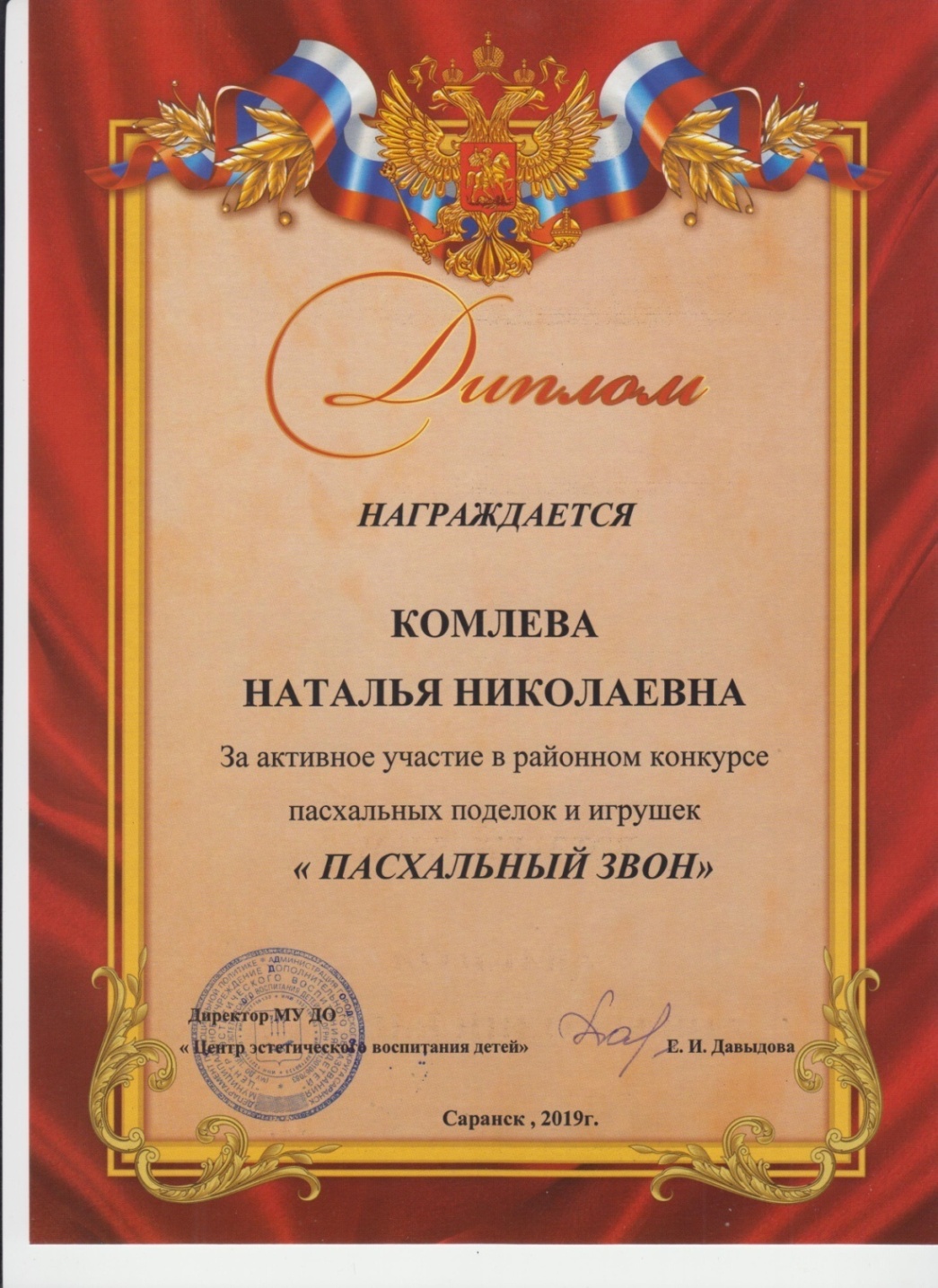 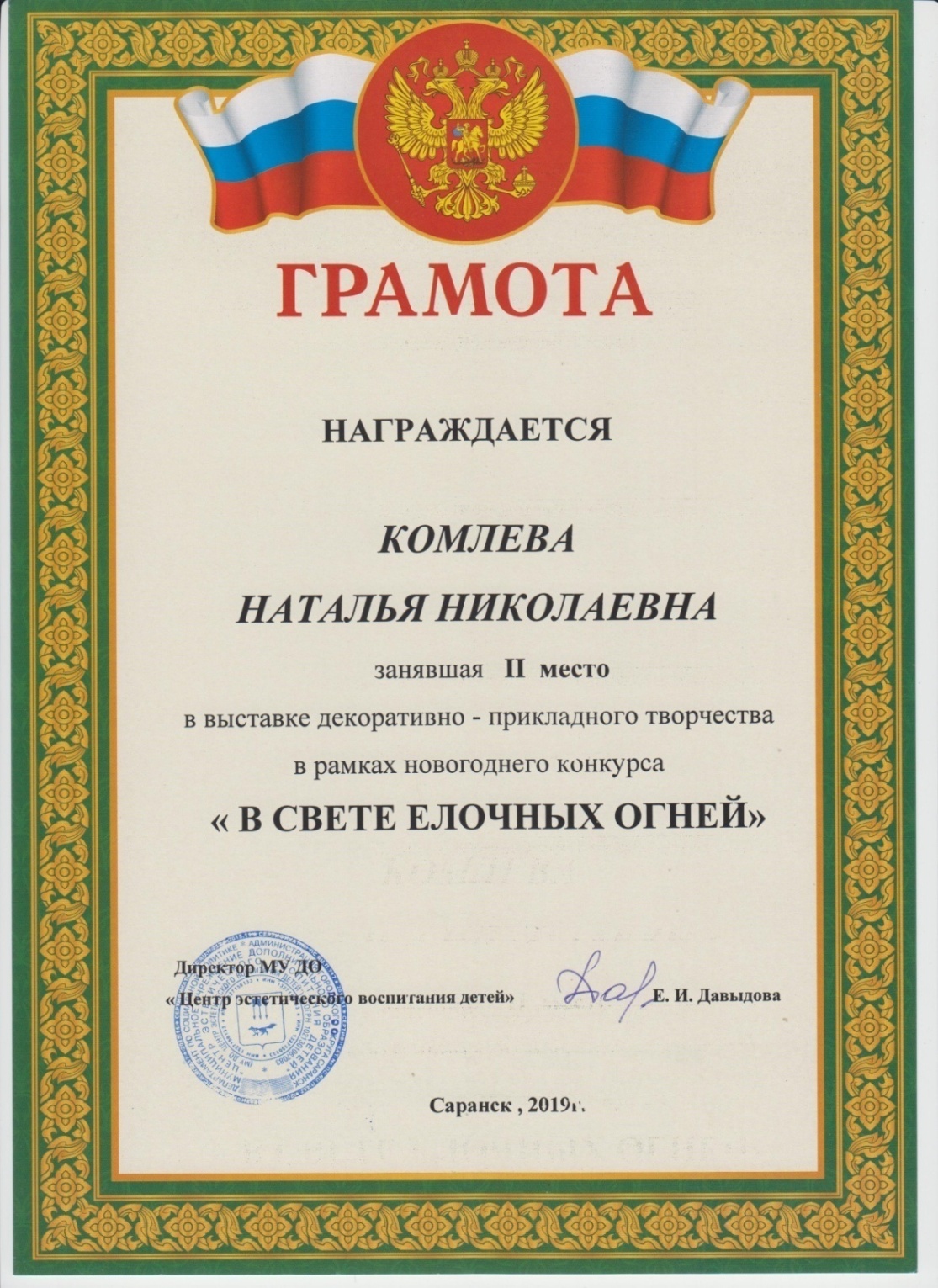 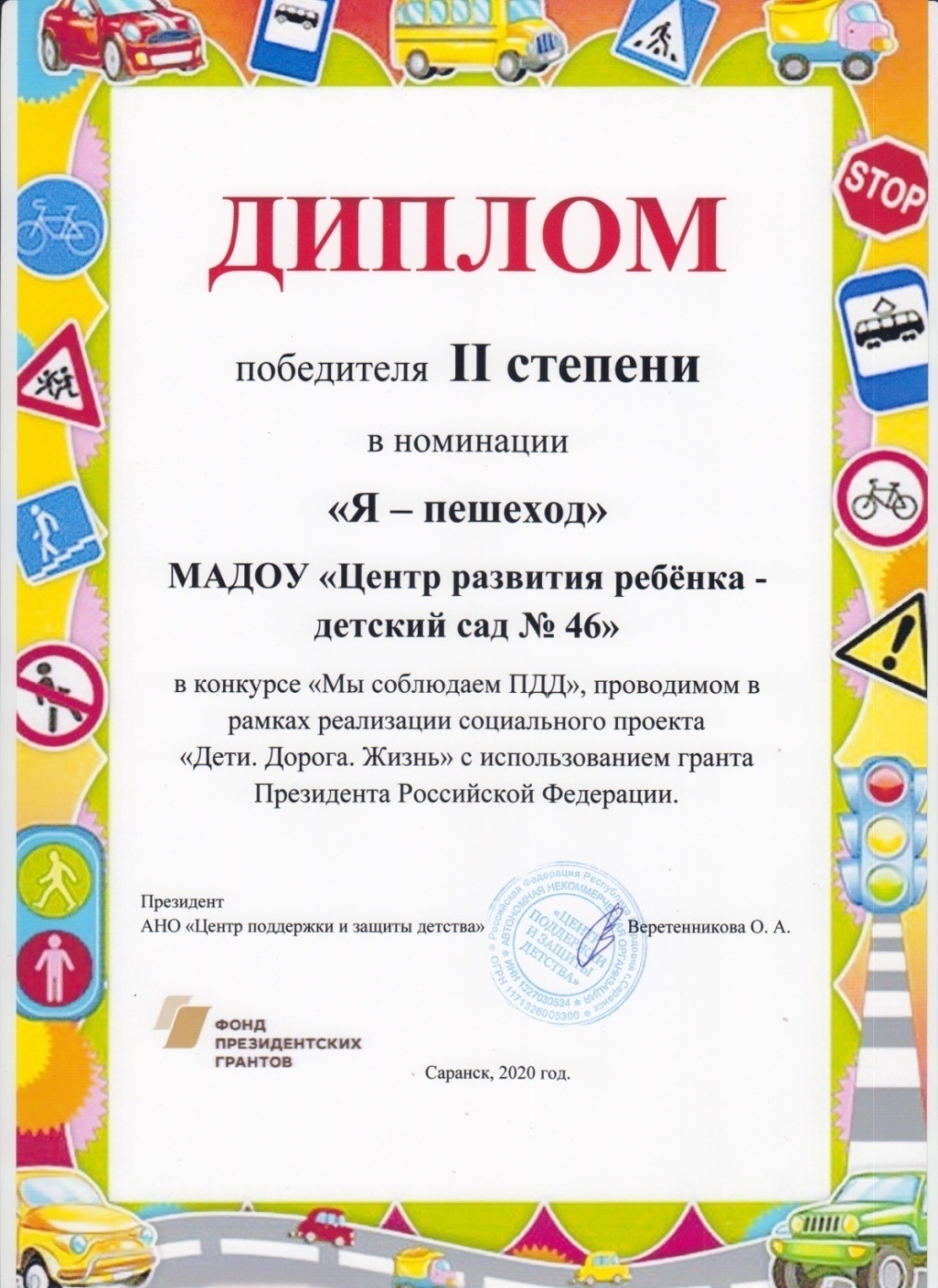 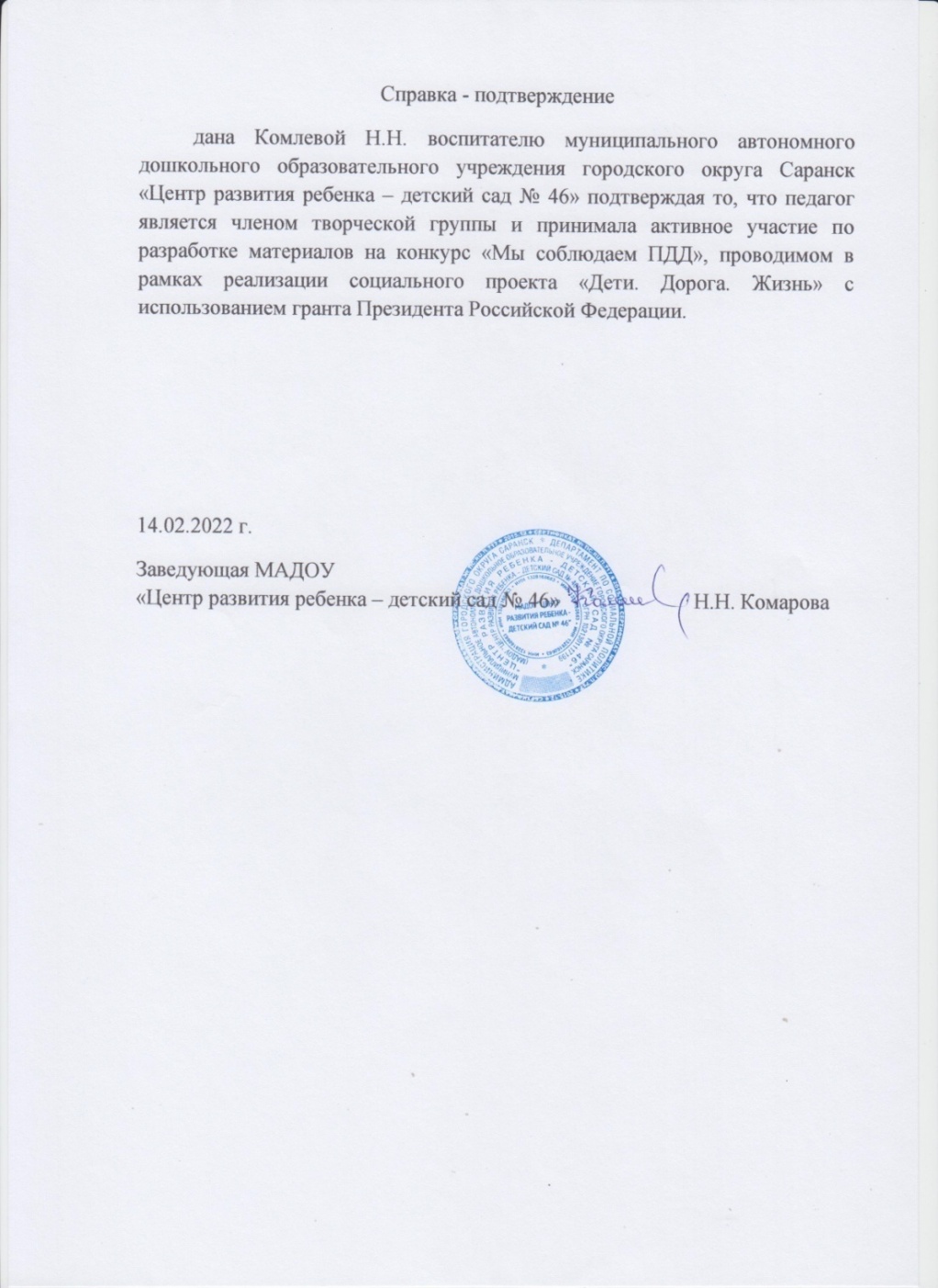 Награды и поощрения
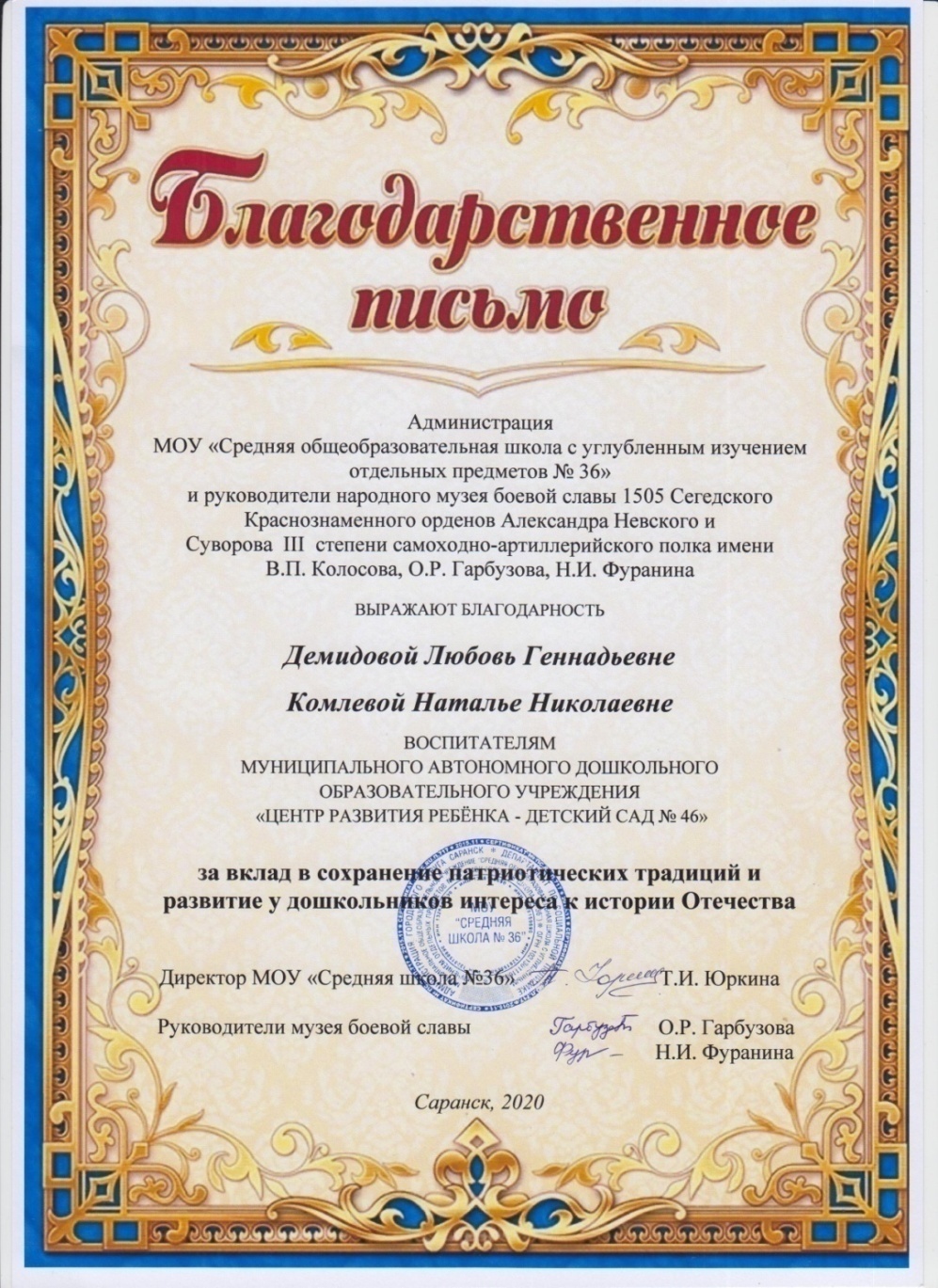 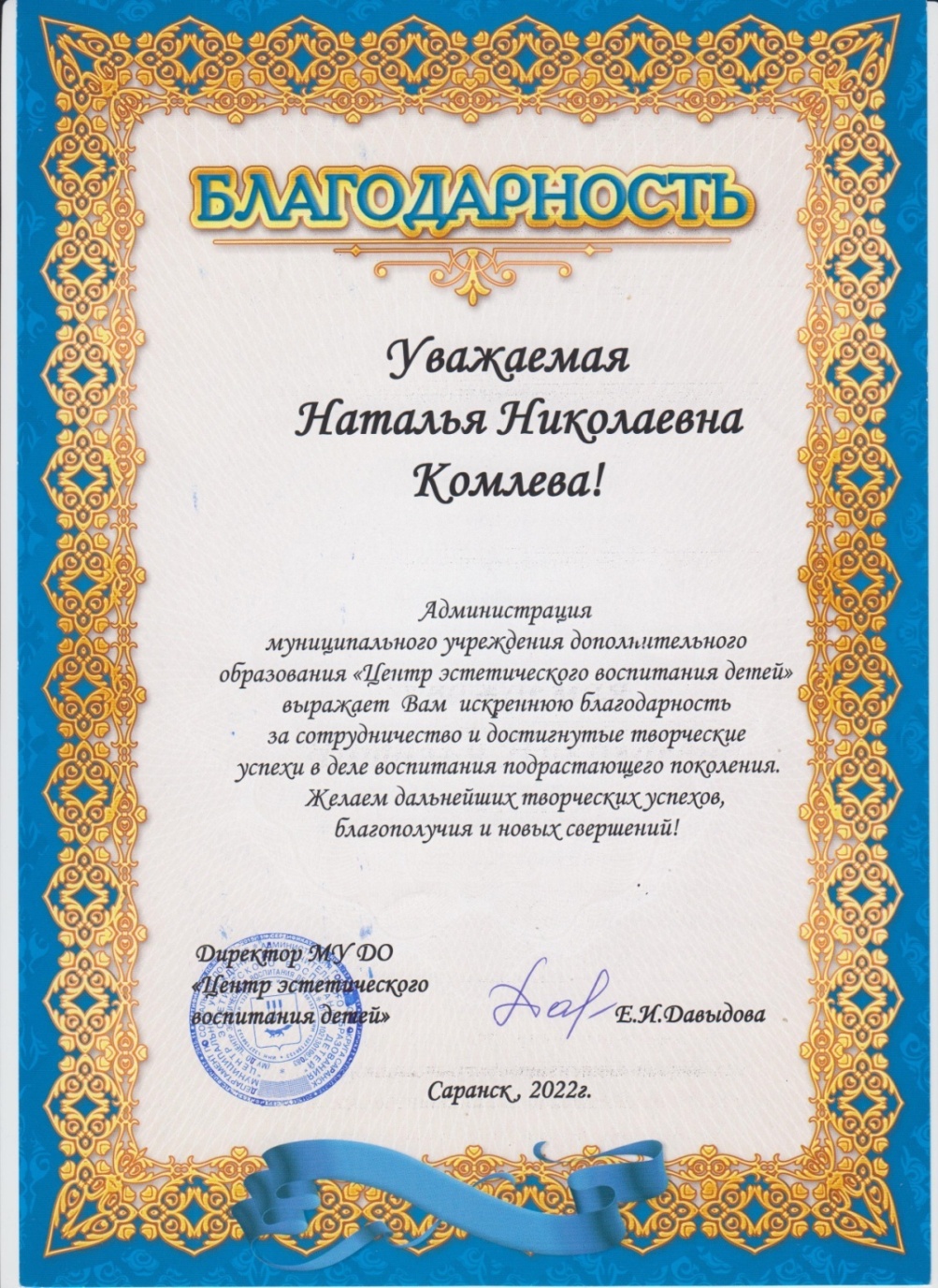 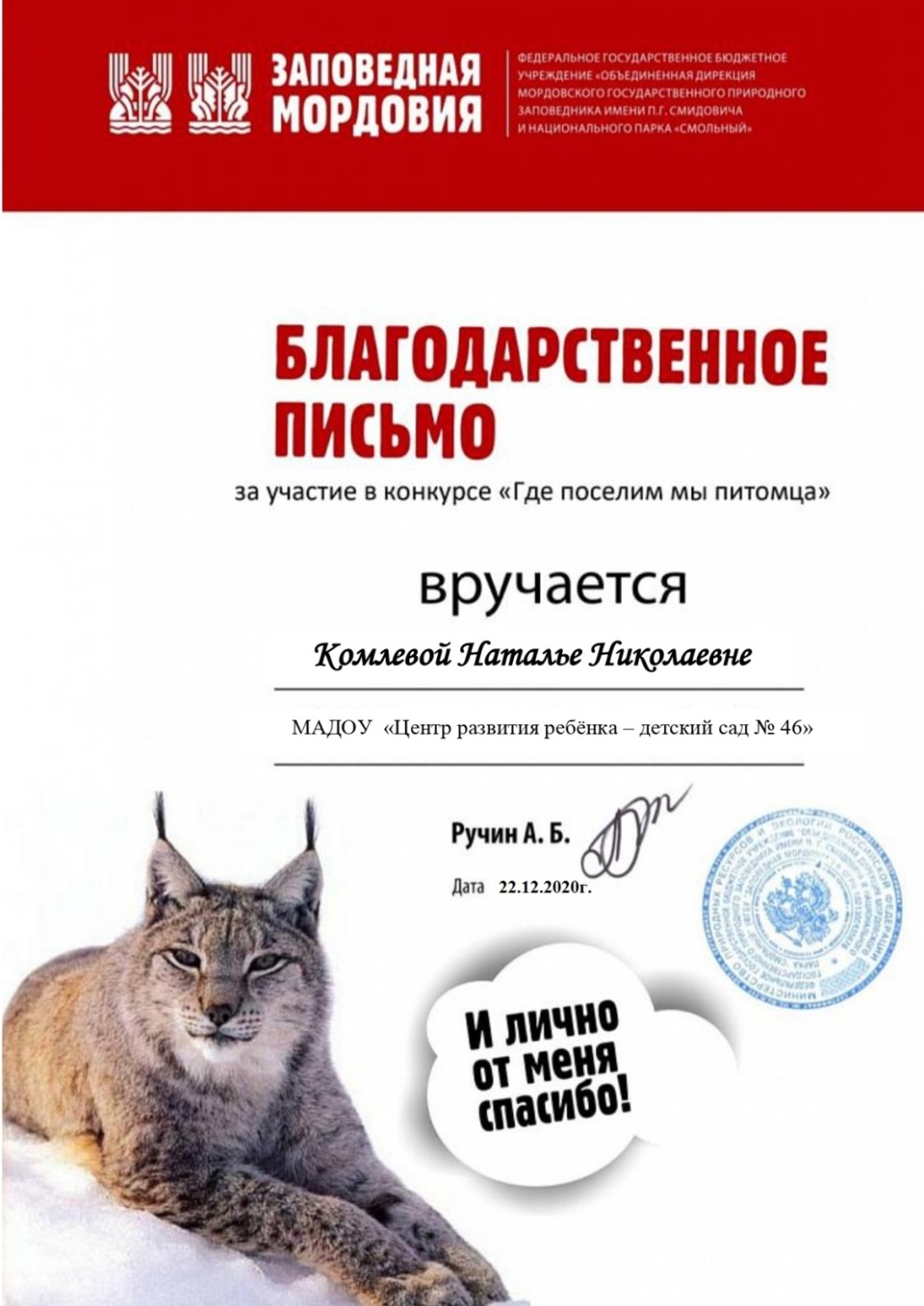 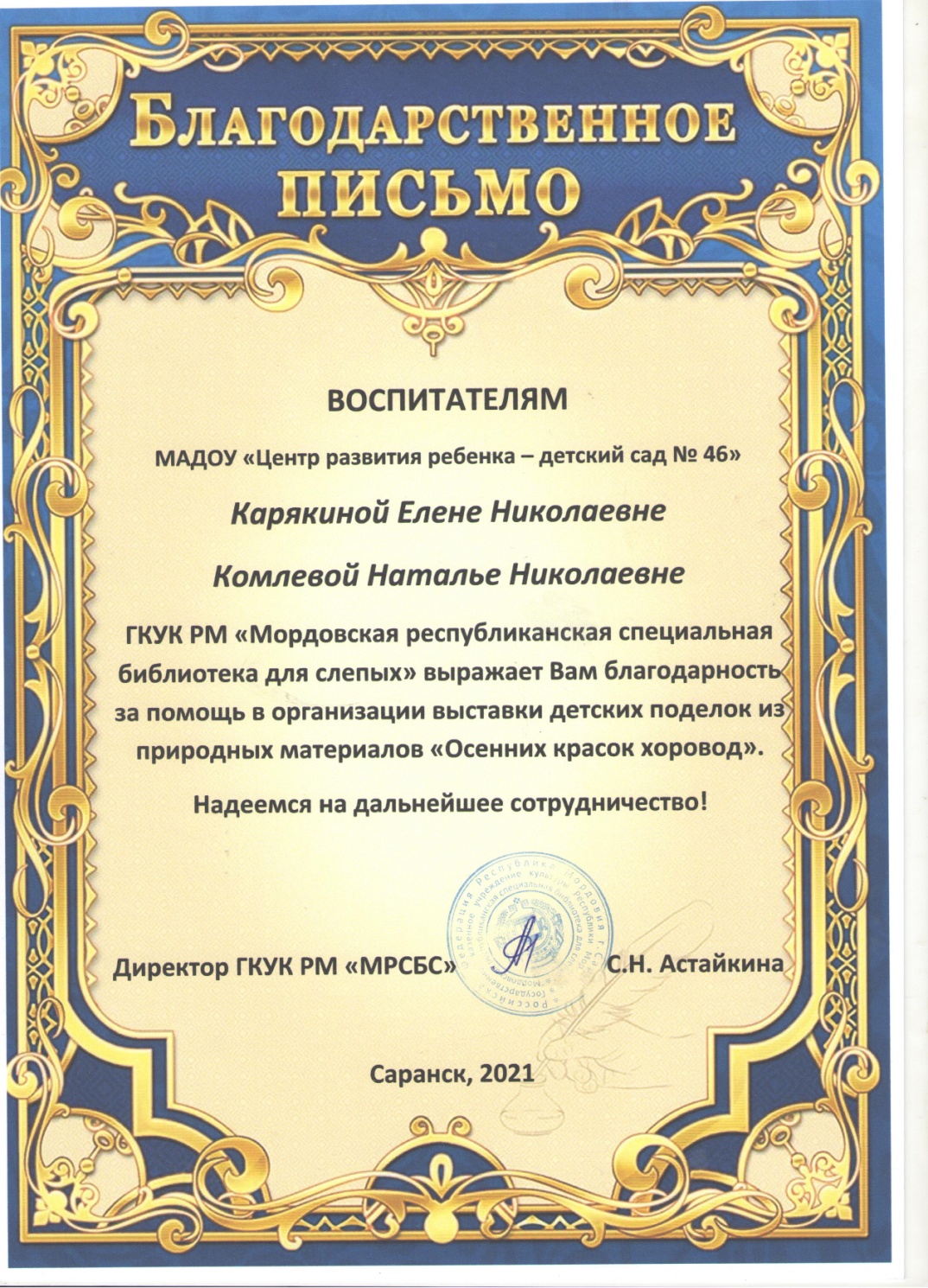 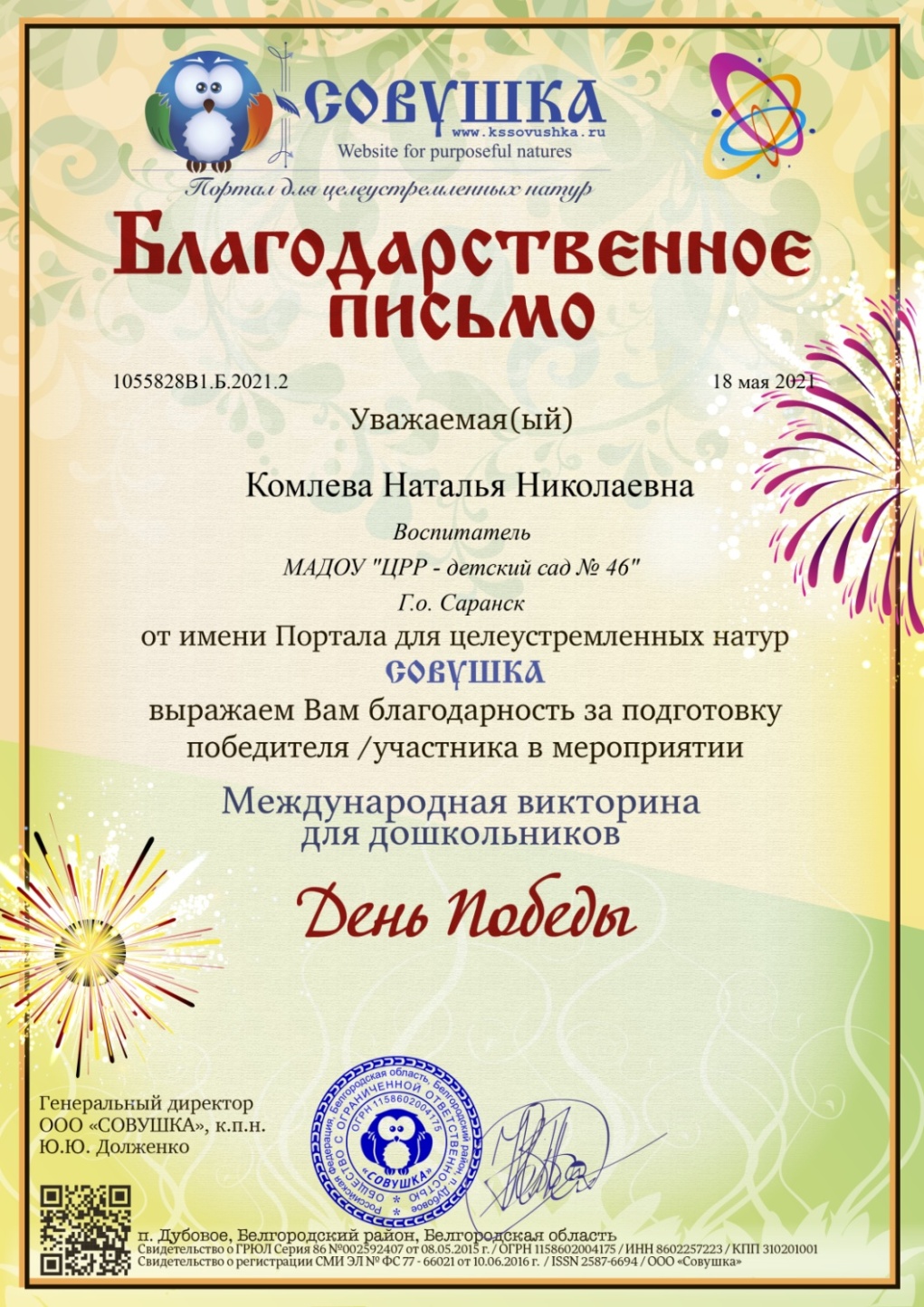 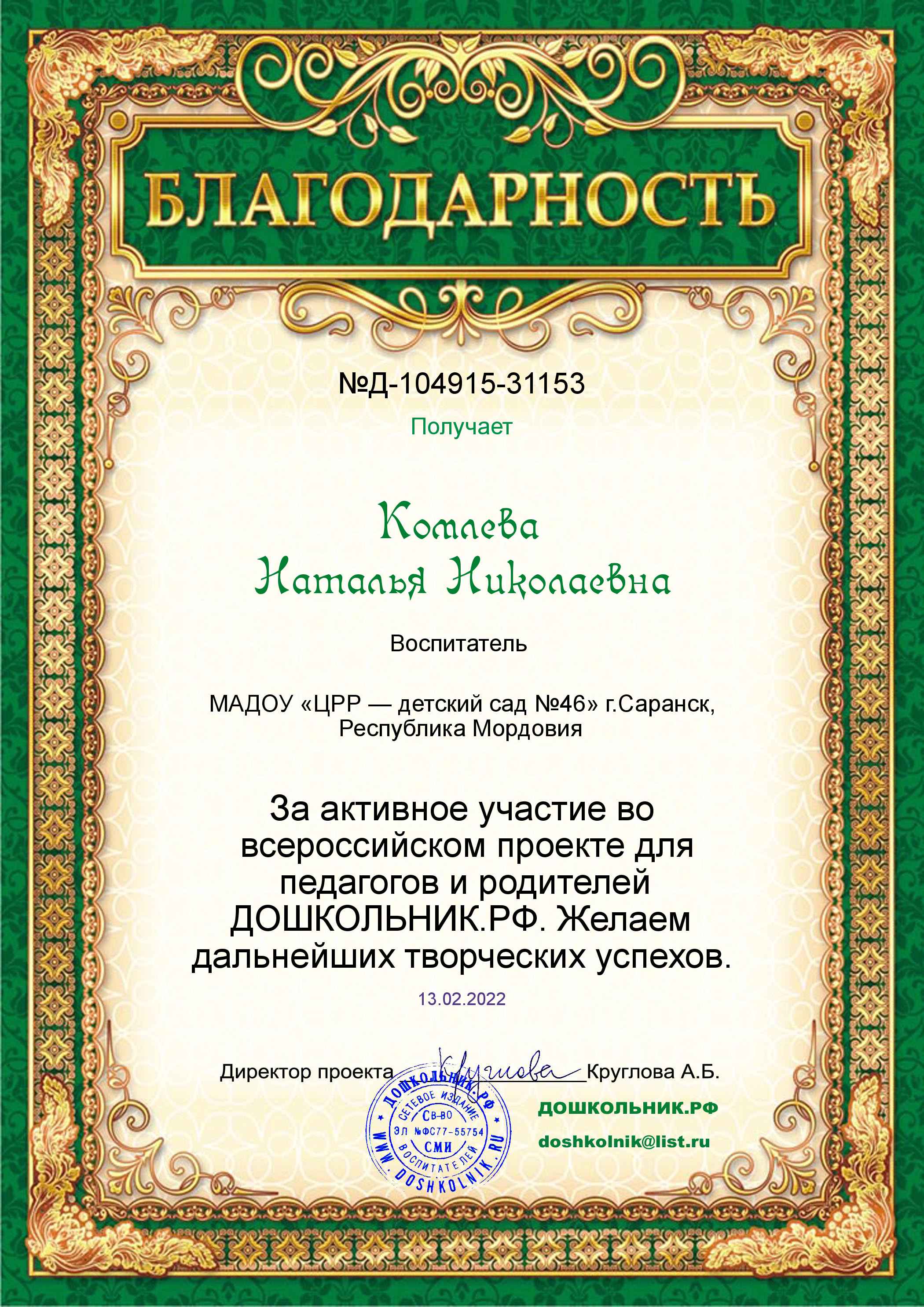